HomeworkLouisiana
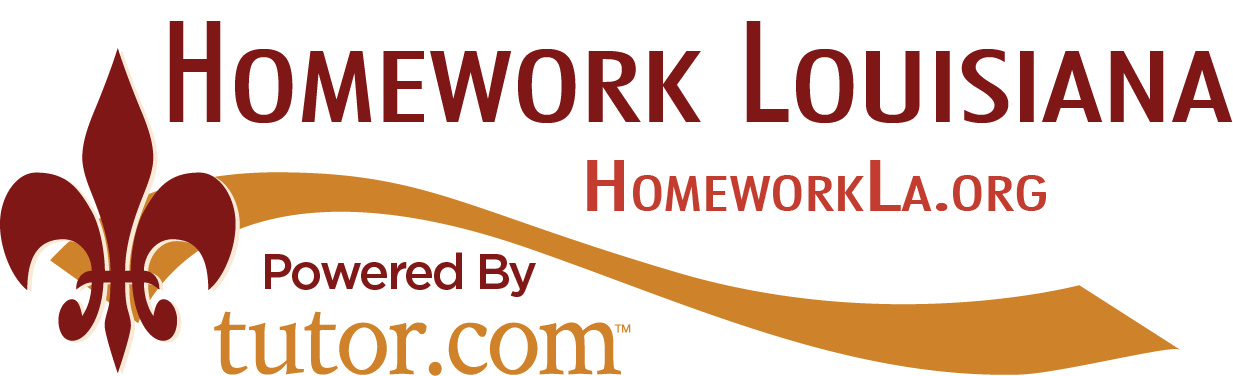 Full product training
With promotional calendar
three major components
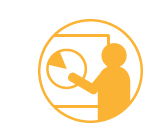 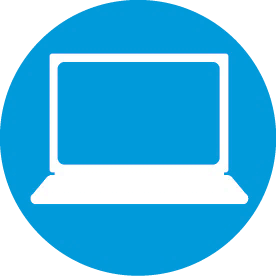 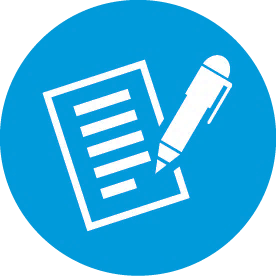 FLI: For Librarians’ Information
Asynchronous Reviews 
Essays/Writing
Resumes/Cover Letters
Math Questions
Algebra through Calculus
Self-Study Tools
SAT/ACT Essentials
SkillsCenter™
Practice Quizzes
Real-Time Tutoring
3,000+ expert tutors
On-demand, 2pm-10pm,
Sun-Thu
Job Seeker 10am-10pm
40+ subjects
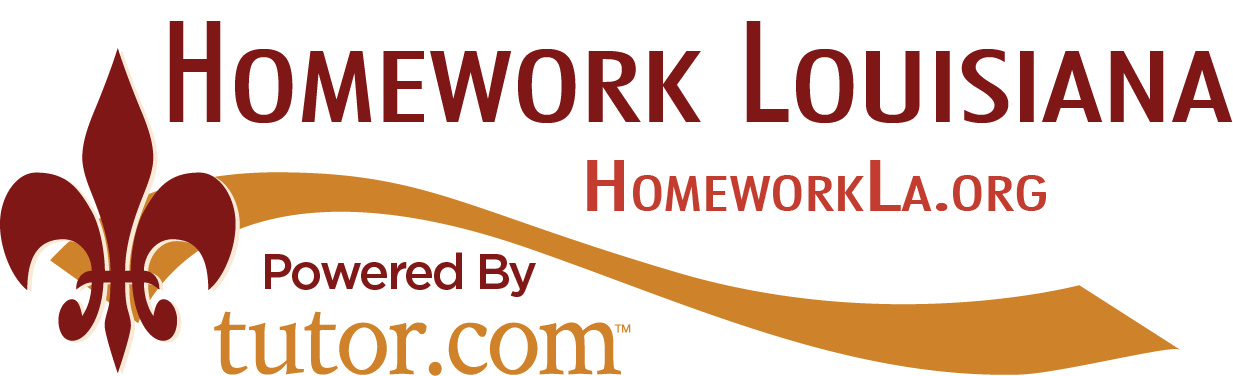 2
www.tutor.com/clientcarelib/la
Tutoring subjects available
FLI: For Librarians’ Information
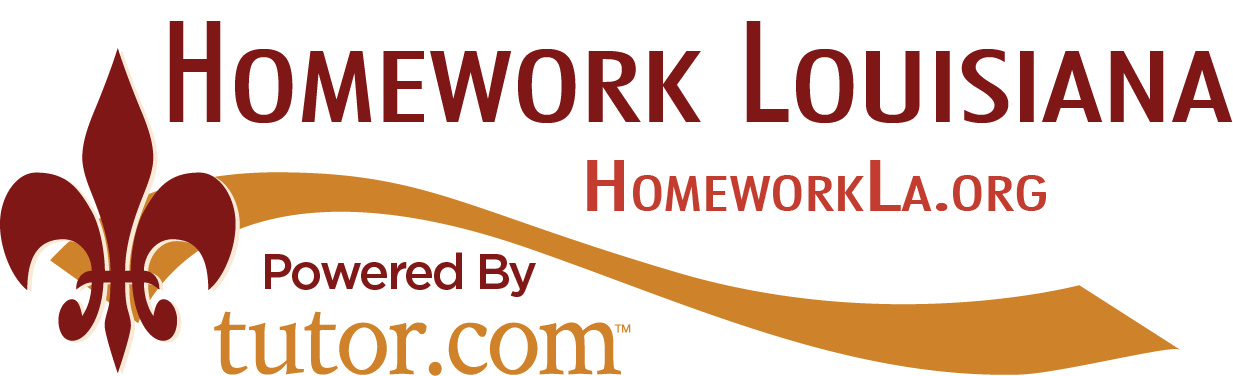 3
www.tutor.com/clientcarelib/la
OUR TUTORS
Advancement Opportunities
95% Job Satisfaction
FLI: For Librarians’ Information
Sharable Resources
10 Things Teachers Should Know
10 Things Parents Should Know
Safe & Secure Assurance
http://go.tutor.com/libraries/hcl
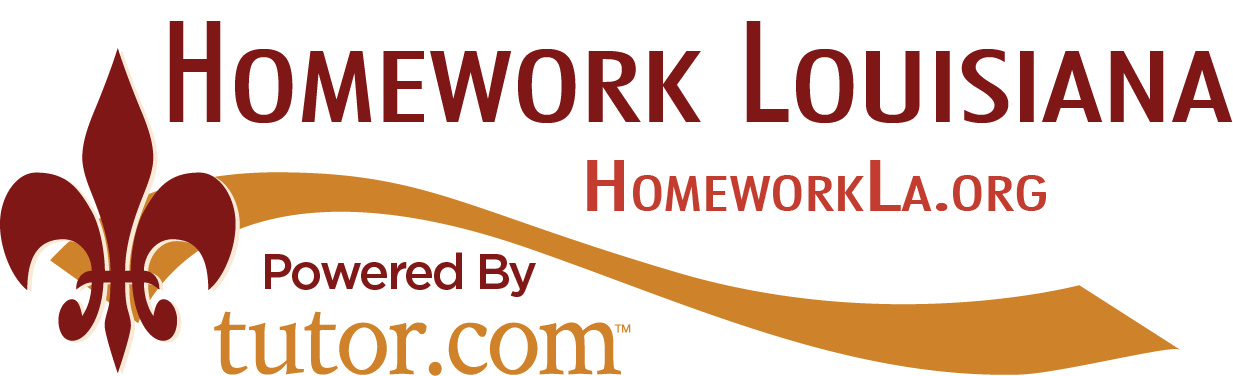 4
www.tutor.com/clientcarelib/la
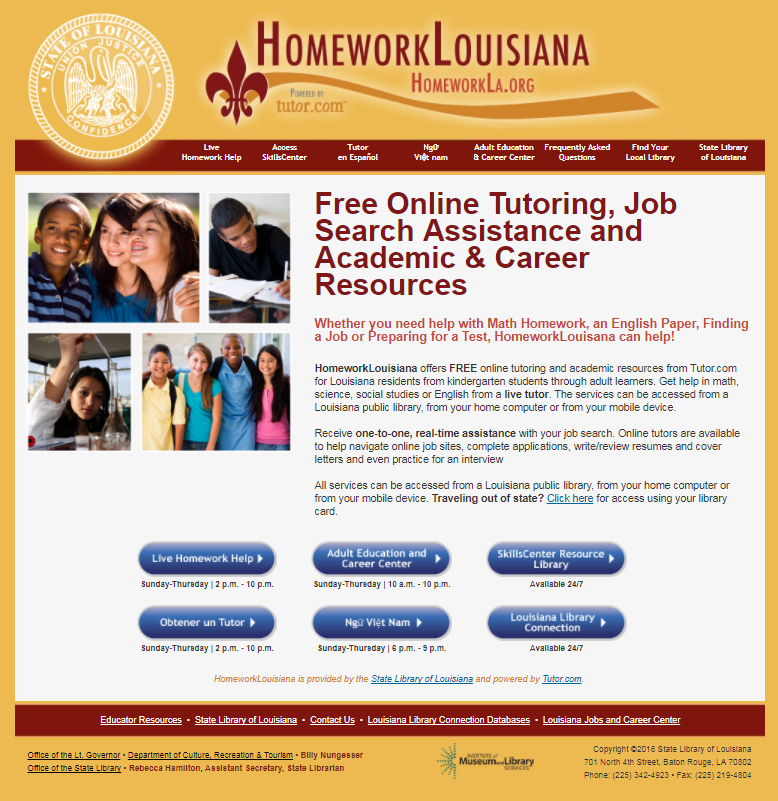 Patron Experience
Point links to homeworkla.org
Authenticate through GeoIP or LaLibCon login
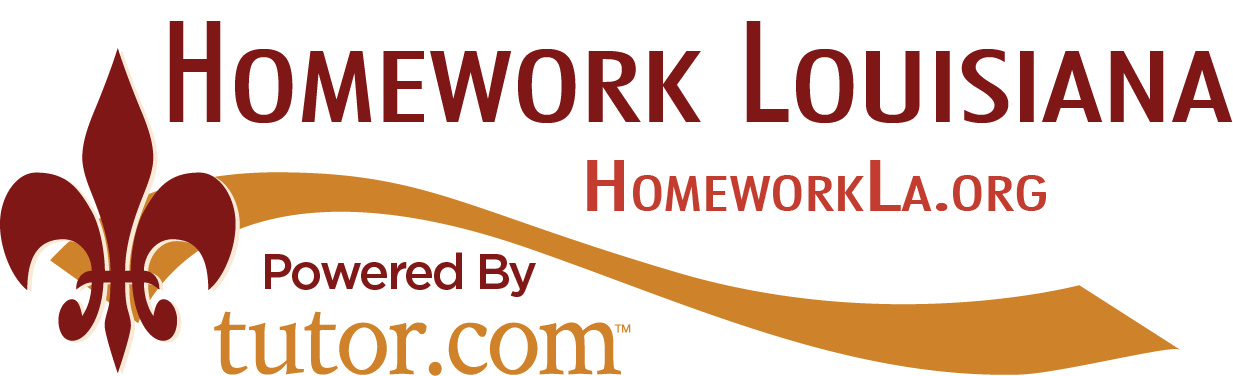 5
www.tutor.com/clientcarelib/la
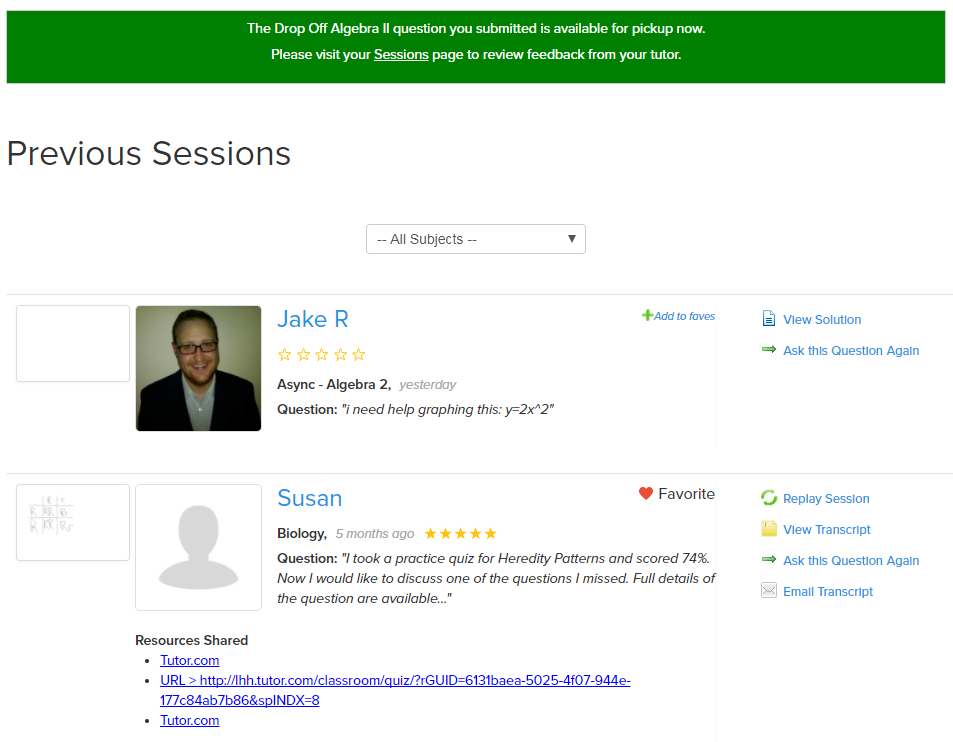 Patron Experience
Tutor.com Account Features
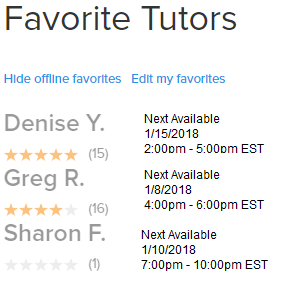 Previous Sessions
Drop-off Review Retrieval

Favorite Tutors

Virtual Locker

COPPA Compliant
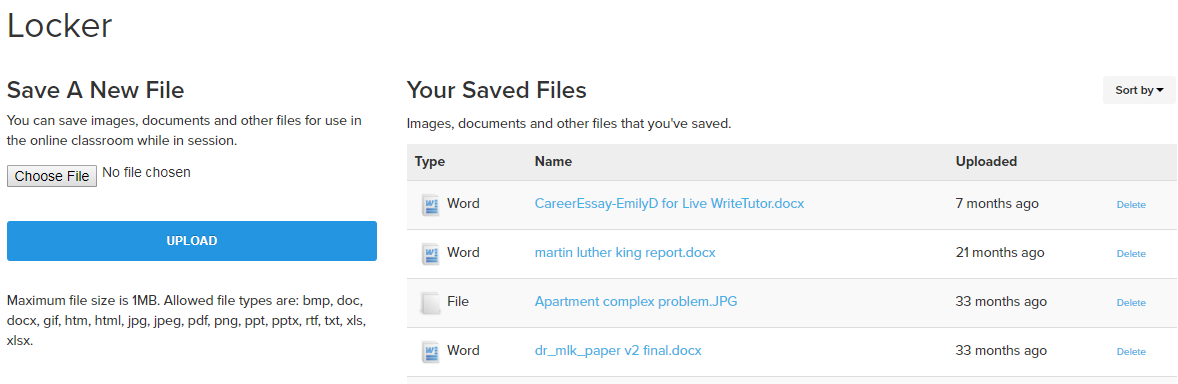 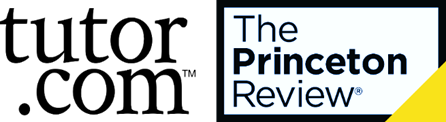 6
www.tutor.com/clientcarelib/la
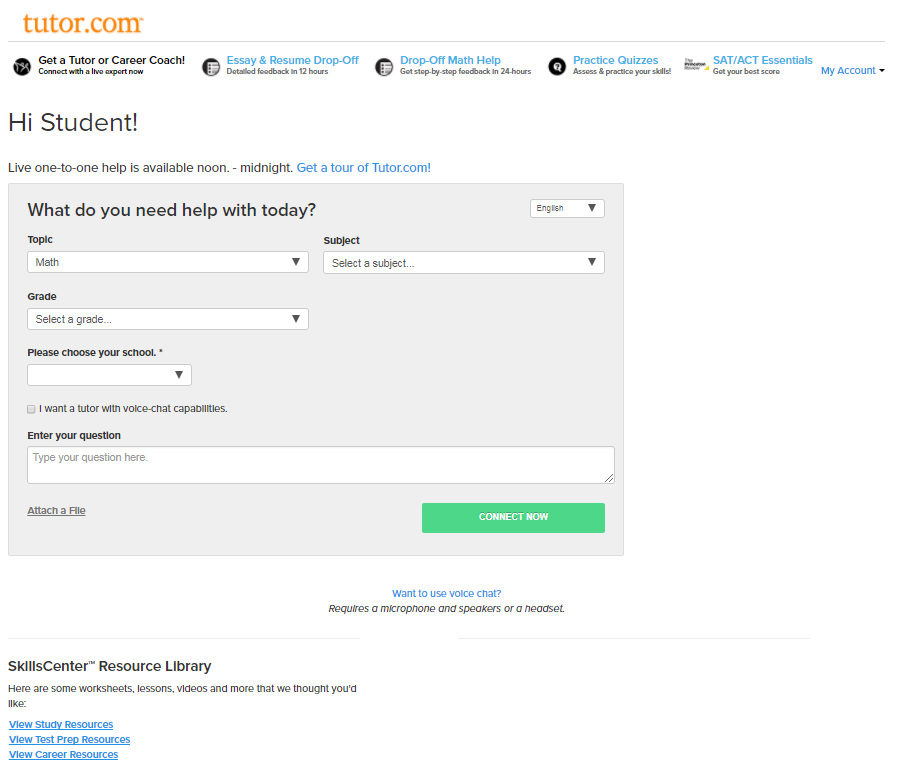 Patron Experience
Tutor.com Entry Page
Top Navigation Bar

My Account Menu

Defaults to “Get a Tutor”

SkillsCenter™ at Bottom

Changing in early 2018
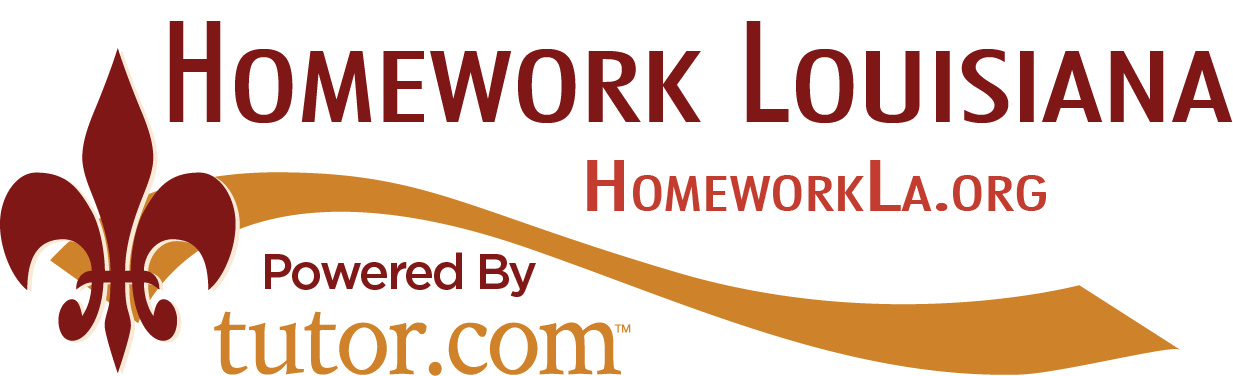 7
www.tutor.com/clientcarelib/la
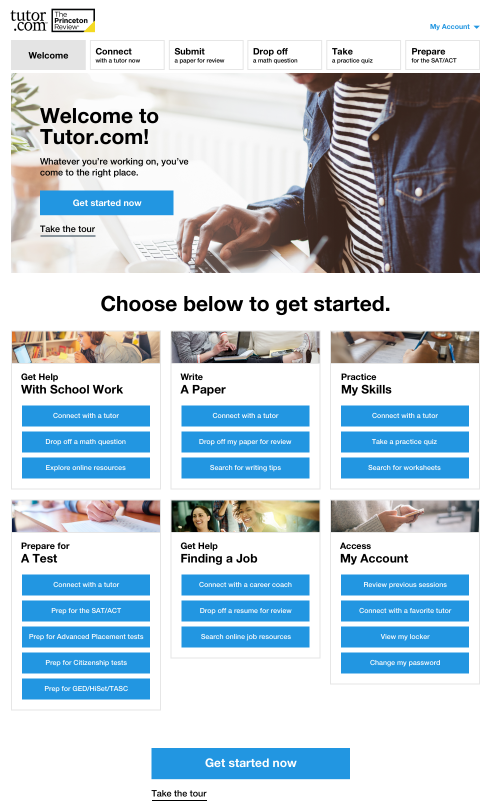 Improved ‘merchandising’

Customizable navigation

Bolder, brighter display
Coming in 2018New Landing Page
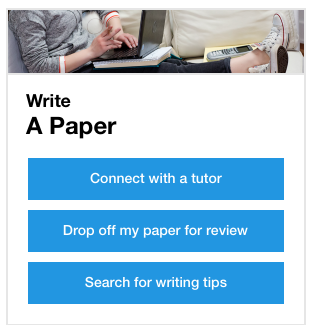 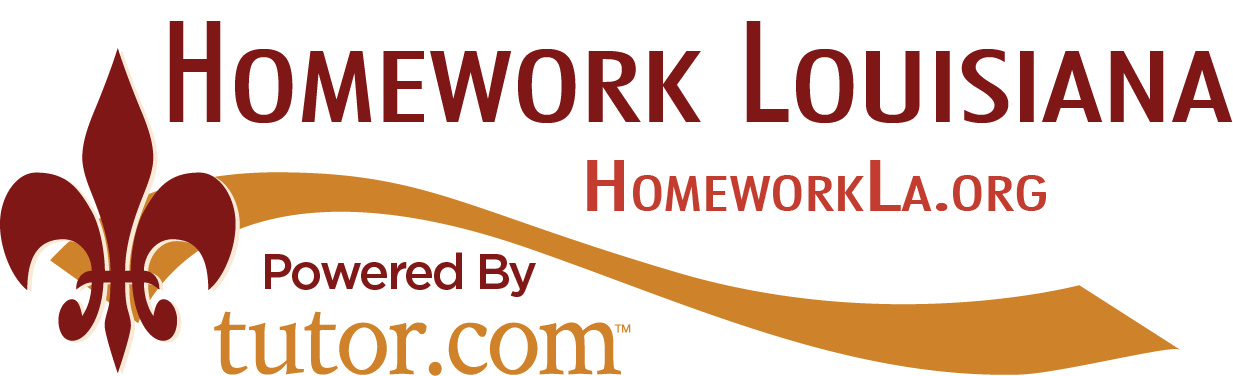 8
www.tutor.com/clientcarelib/la
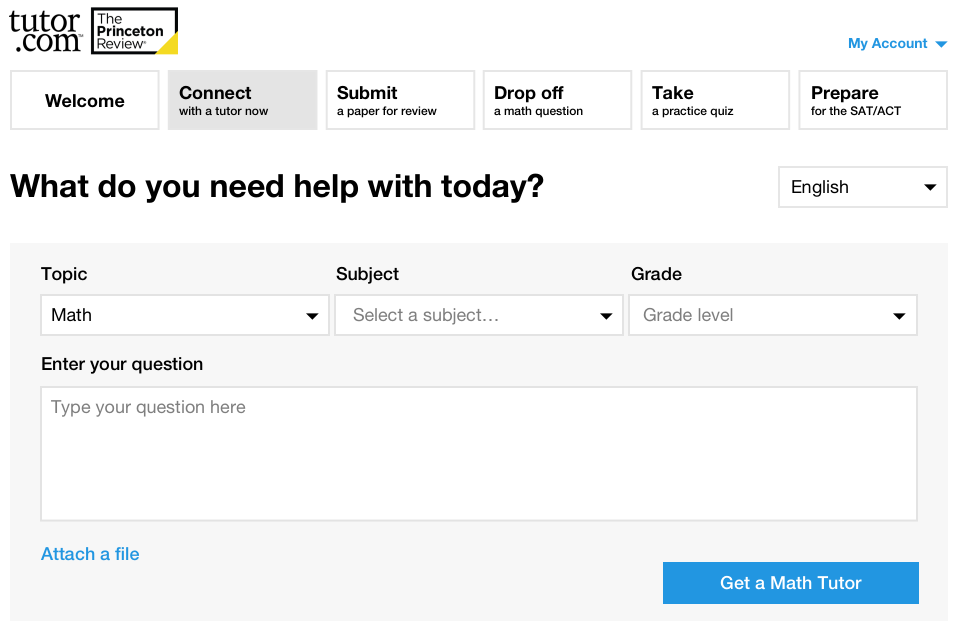 Coming in 2018New Look & Feel
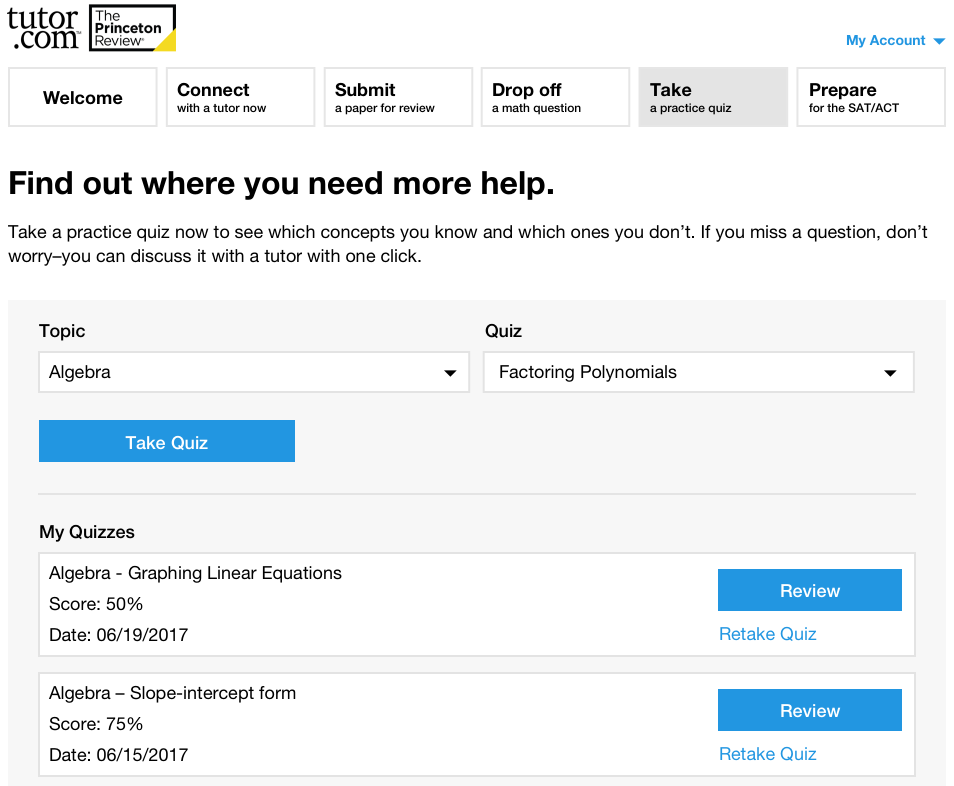 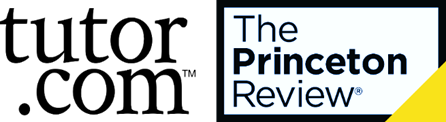 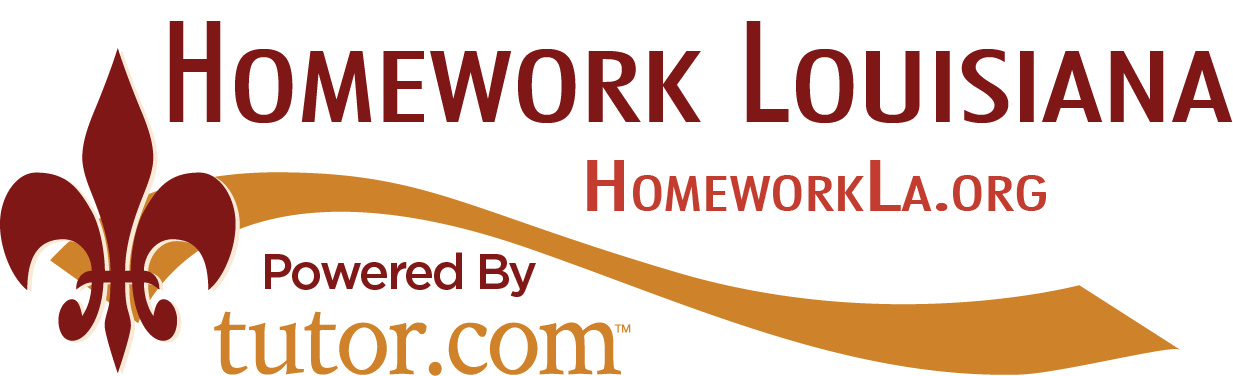 9
www.tutor.com/clientcarelib/la
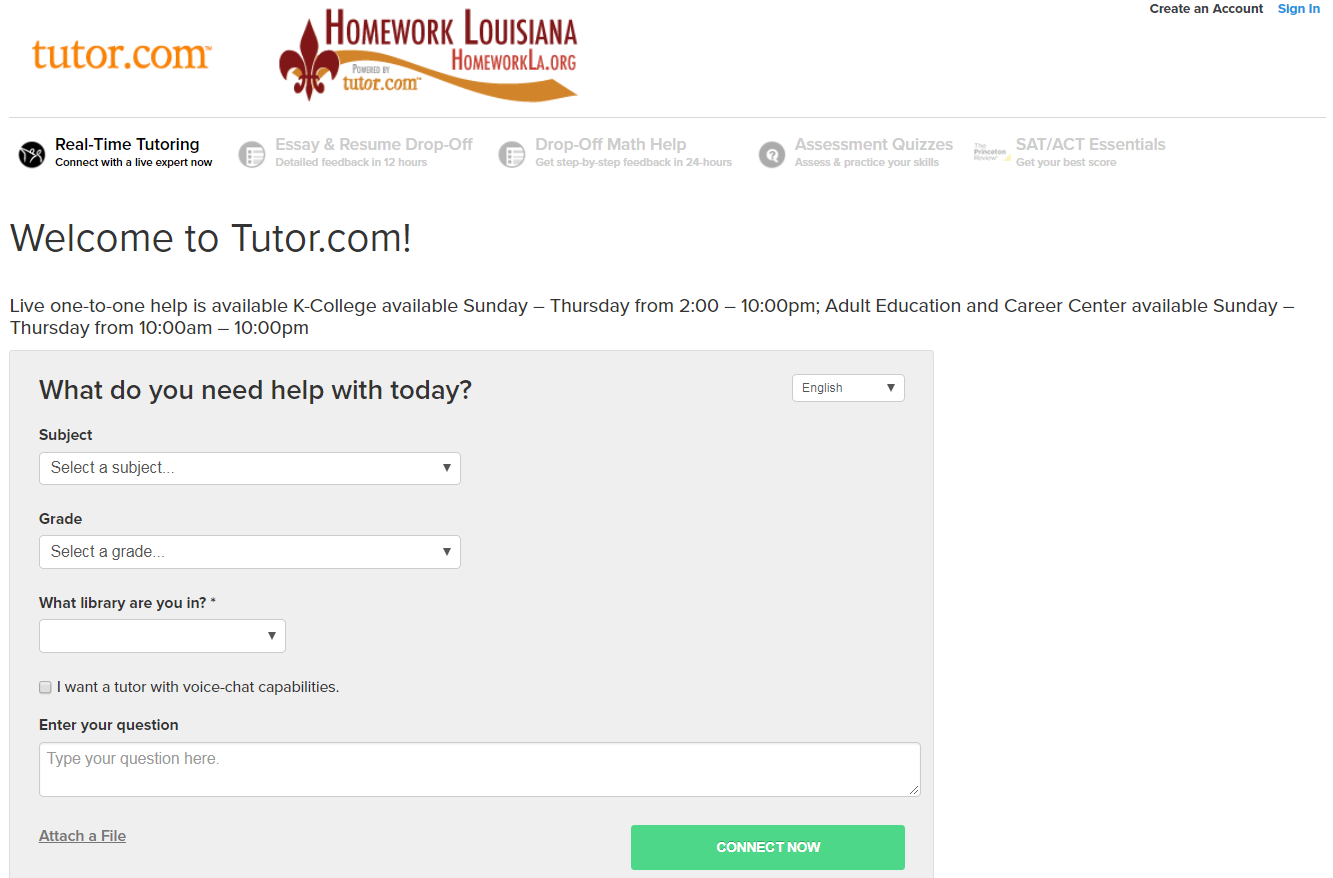 Patron Experience
Get a Tutor or Career Coach
K-12th + intro-college
Adult Learners
Job Seekers

Homework Help
Skills Building
Remedial Tutoring
Test Preparation
WriteTutor Coaching
Job Search Assistance
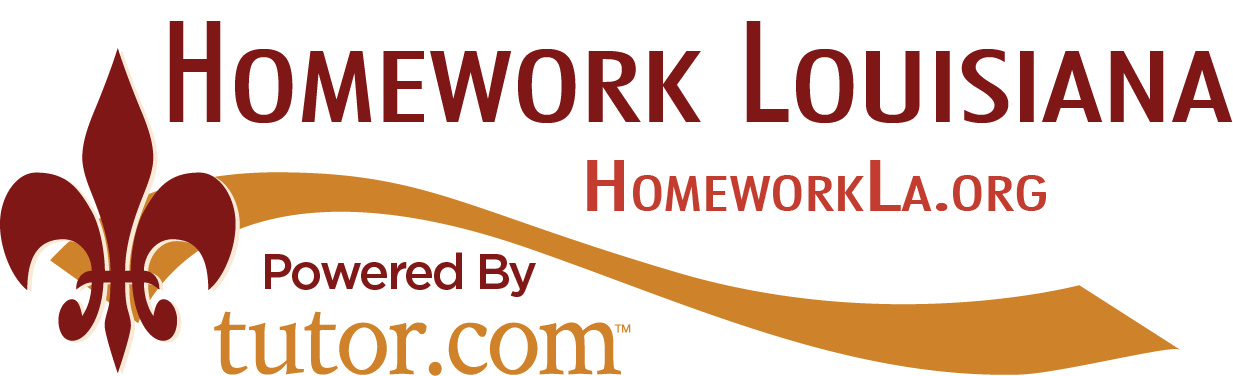 10
www.tutor.com/clientcarelib/la
Example questions
FLI: For Librarians’ Information
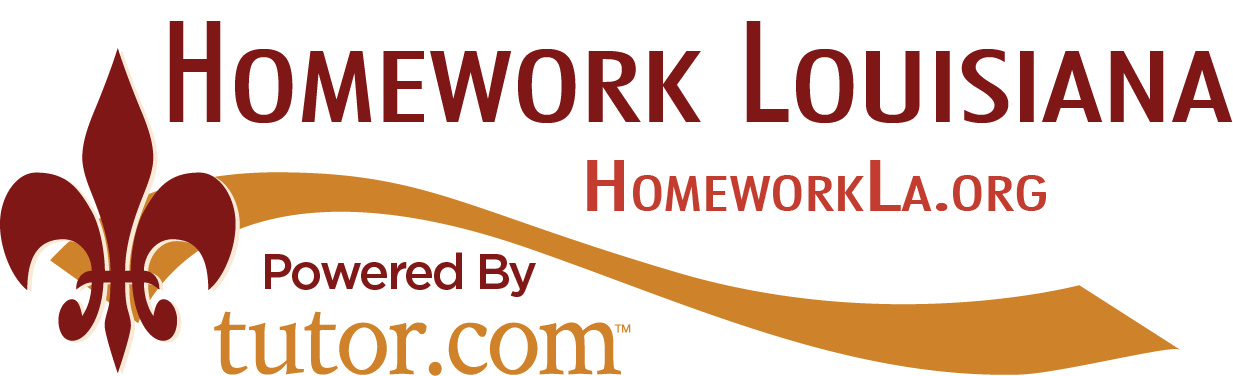 11
www.tutor.com/clientcarelib/la
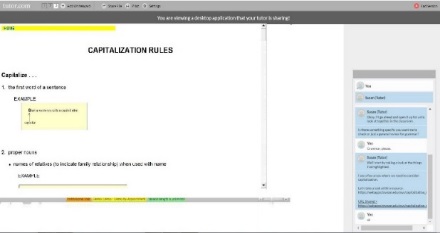 www.tutor.com/Classroom/HTML5/?Practice=1
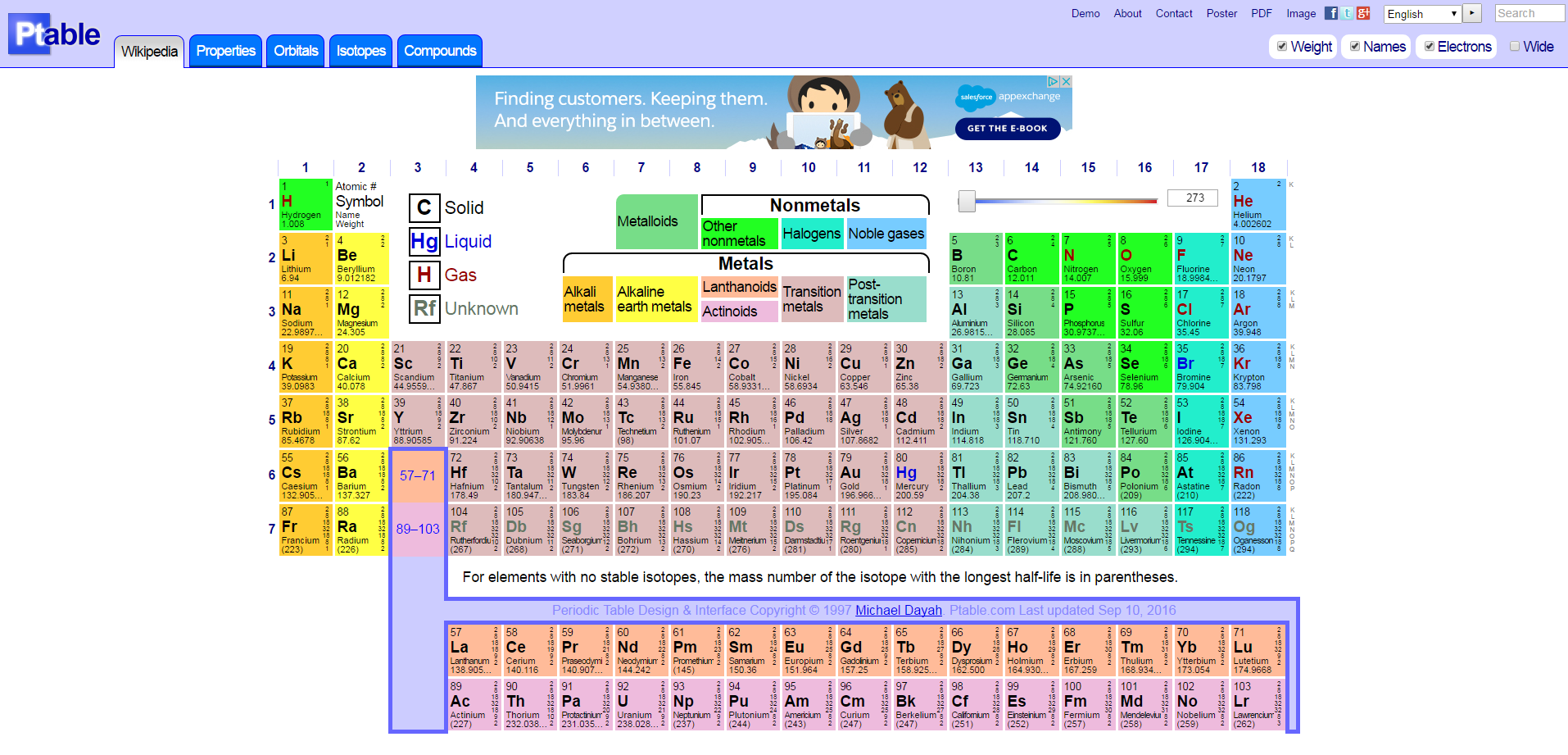 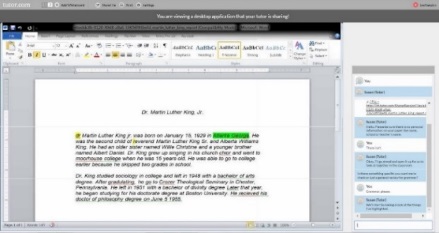 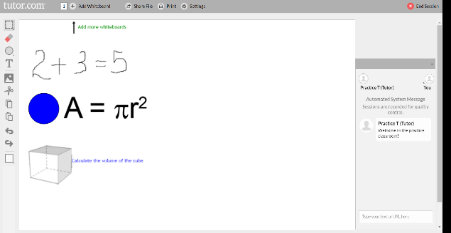 Added in 2017New Online Classroom Tools
Shared Application Viewing
Chat & Interactive Whiteboard
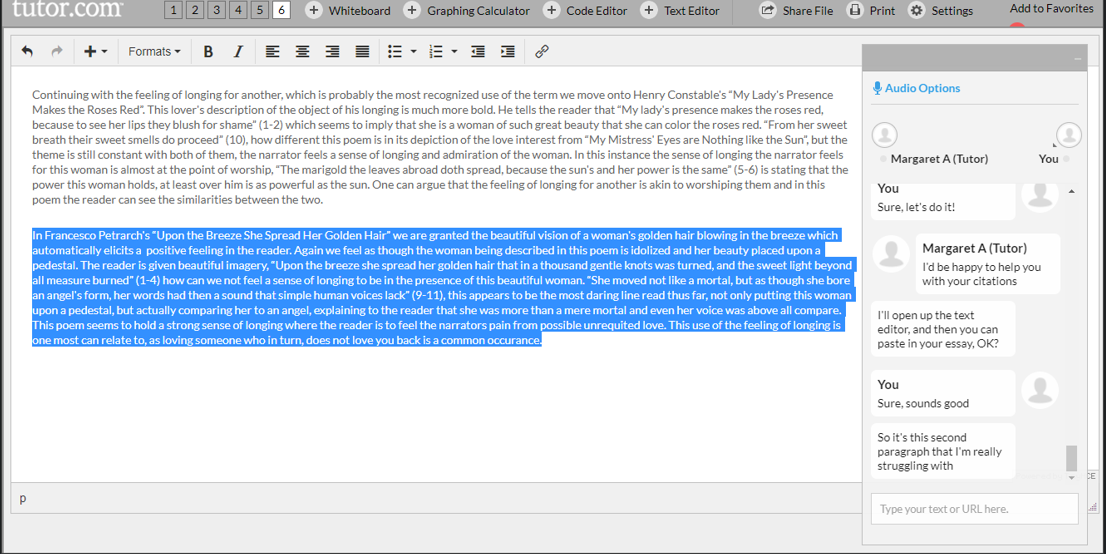 NEW – Two Way Text Editor
Shared Website Viewing
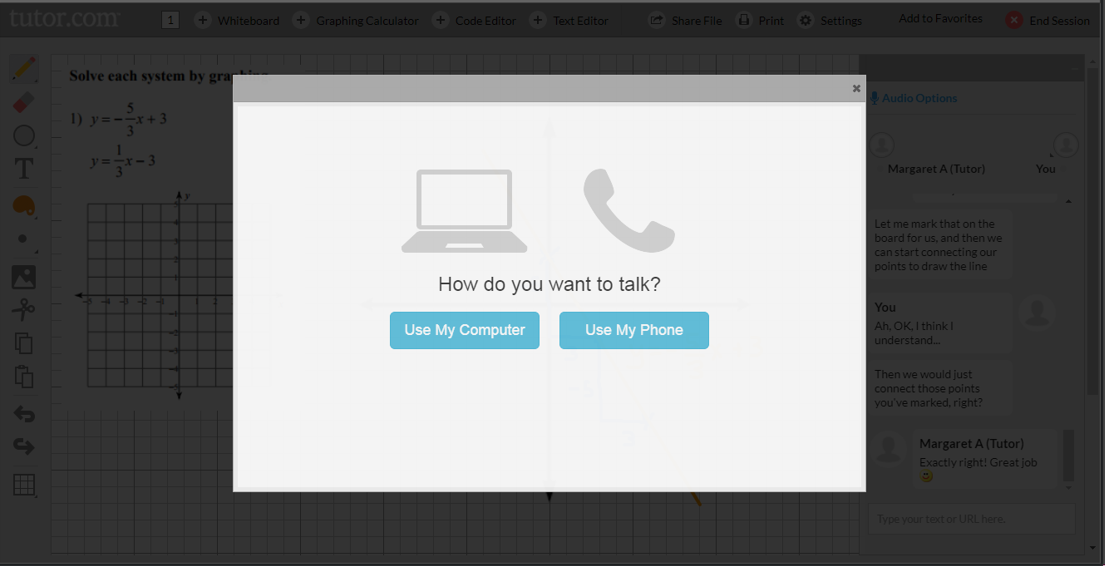 12
NEW – Voice/Audio Option
NEW – Graphing Calculator
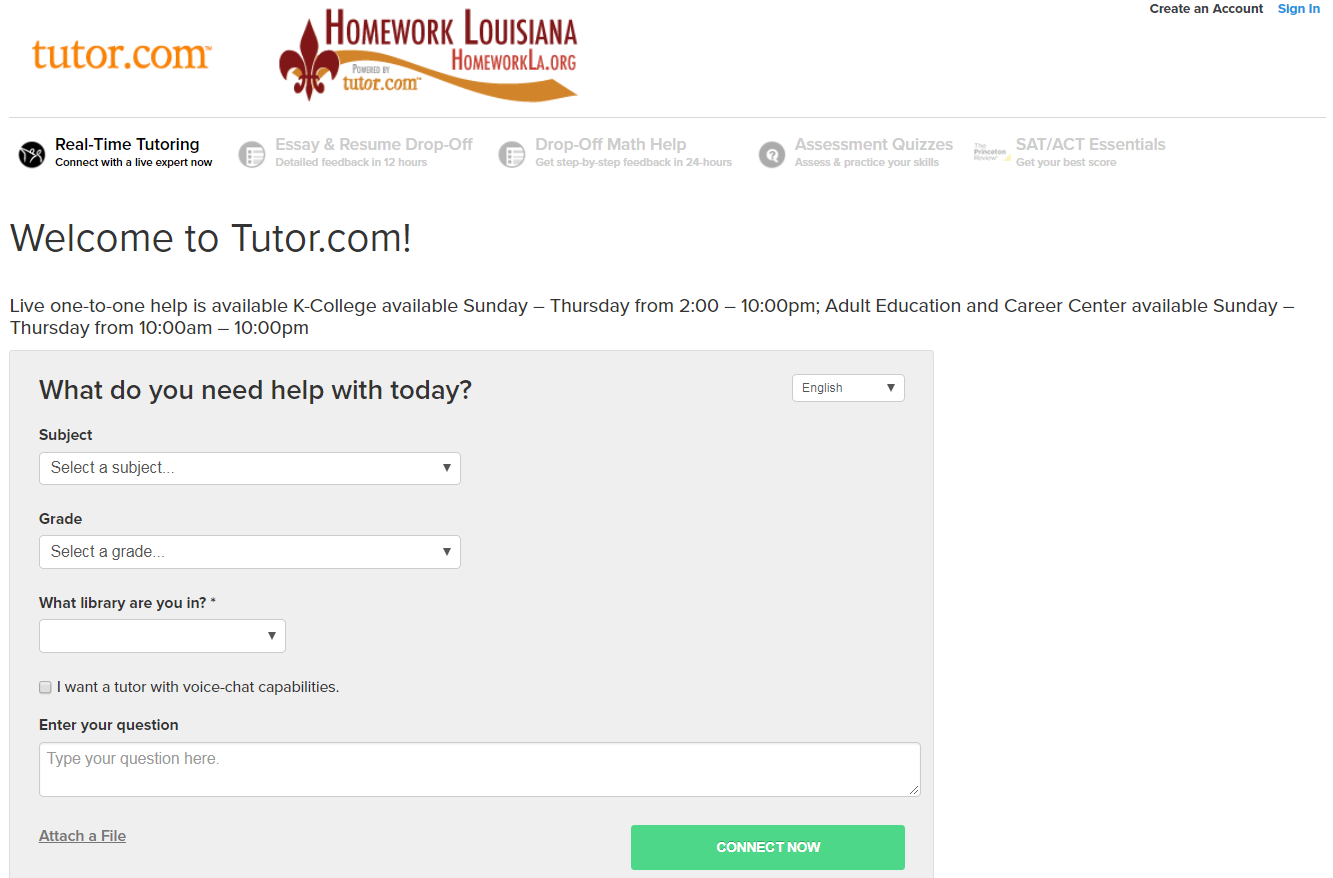 Patron Experience
Classroom Connection & Chat
Choose your topic.
Choose your subject.
Choose your grade.
Enter your zip code (optional)
Choose your home library/school.
Select voice if you’d like.
Enter your question.
Attach a file, if you’d like.
Click to connect.
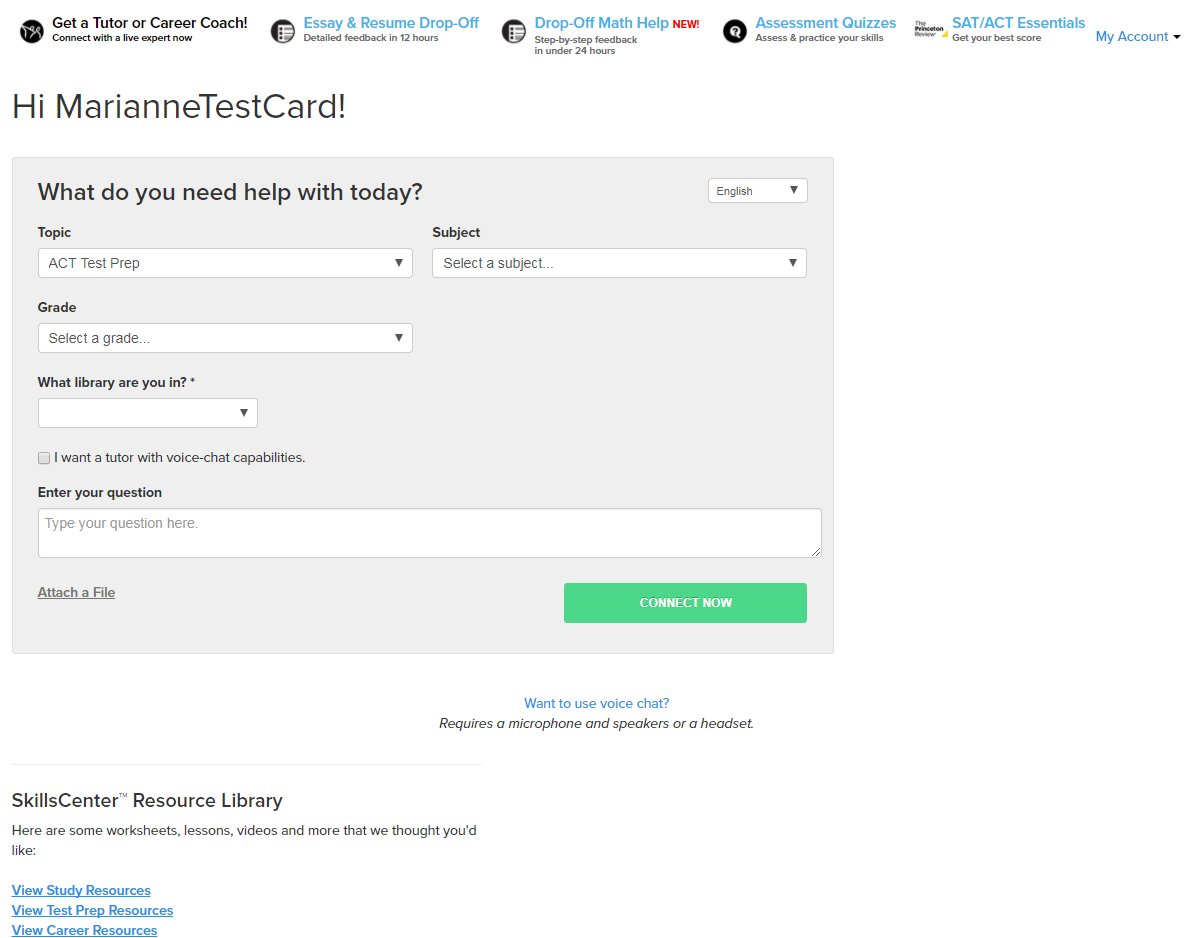 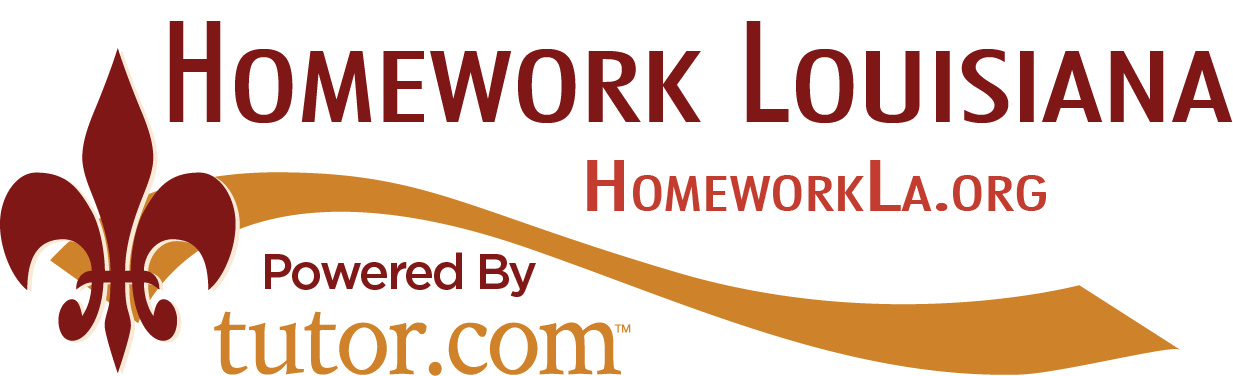 13
www.tutor.com/clientcarelib/la
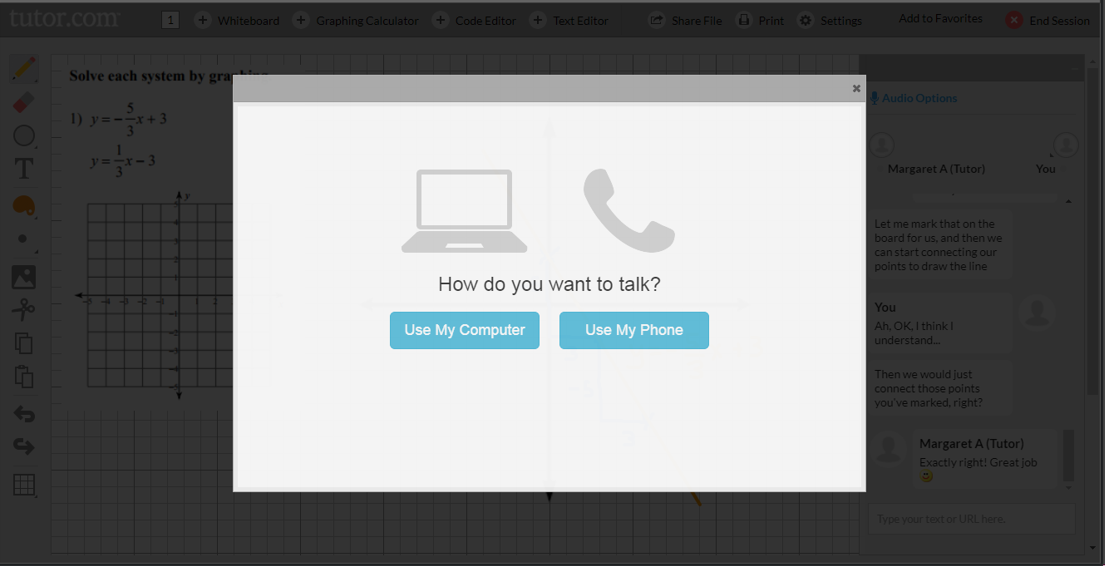 Patron Experience
Voice & Audio Option
Choose computer or phone.

Audio transcript is recorded.

Audio transcript is transcribed to text.

Currently unlimited storage, but may eventually be limited to 12 months.
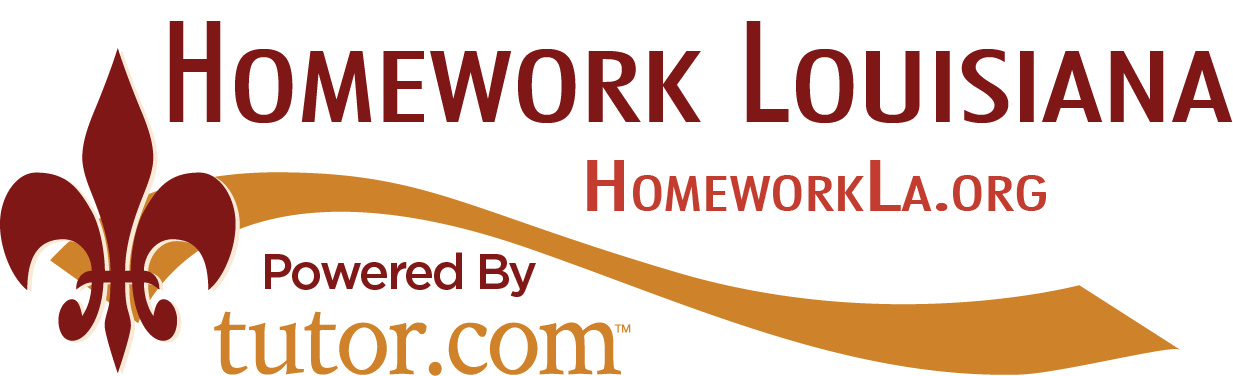 14
www.tutor.com/clientcarelib/la
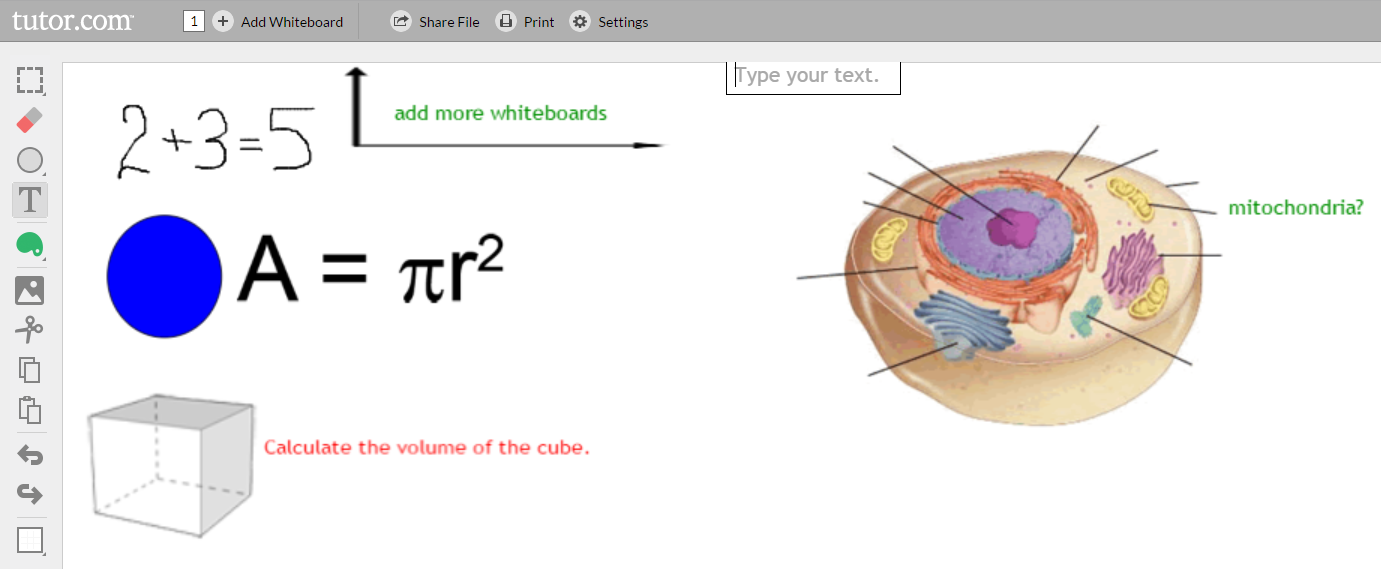 Patron Experience
Interactive Whiteboard
Drawing and writing tools.

Paste or import images.

Change background to graph paper.

Drag & drop shapes & formulas.

Open multiple whiteboard.
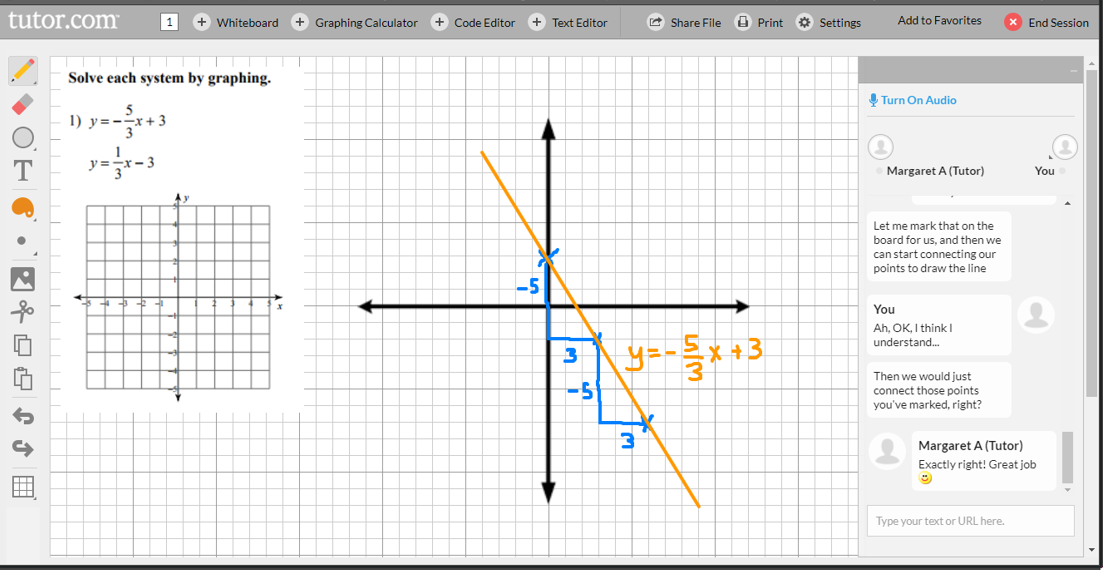 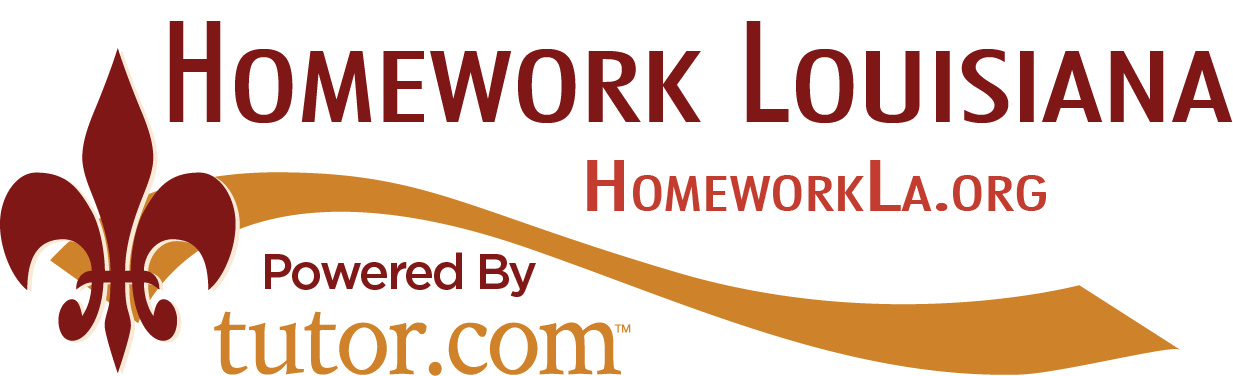 15
www.tutor.com/clientcarelib/la
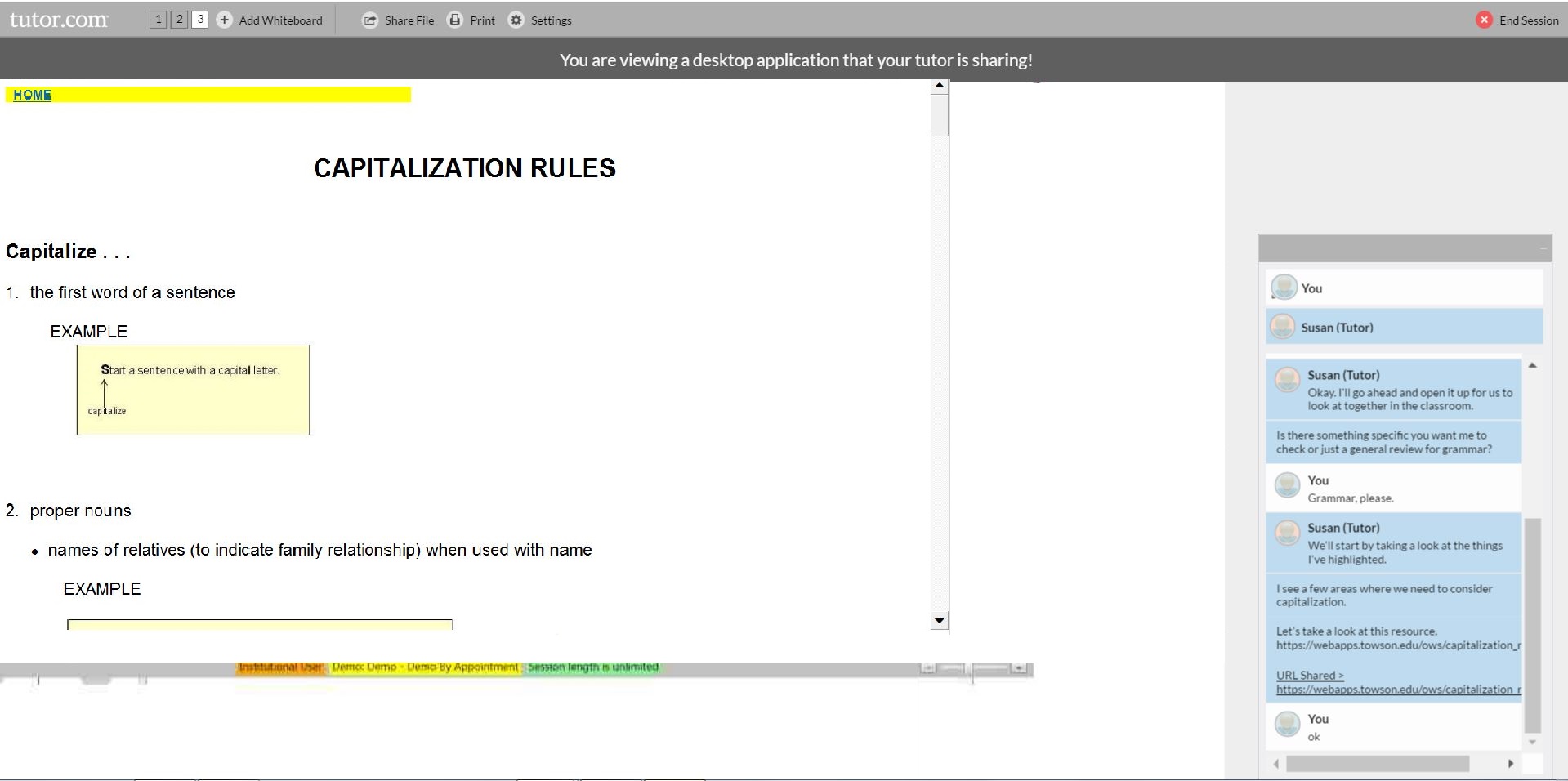 Patron Experience
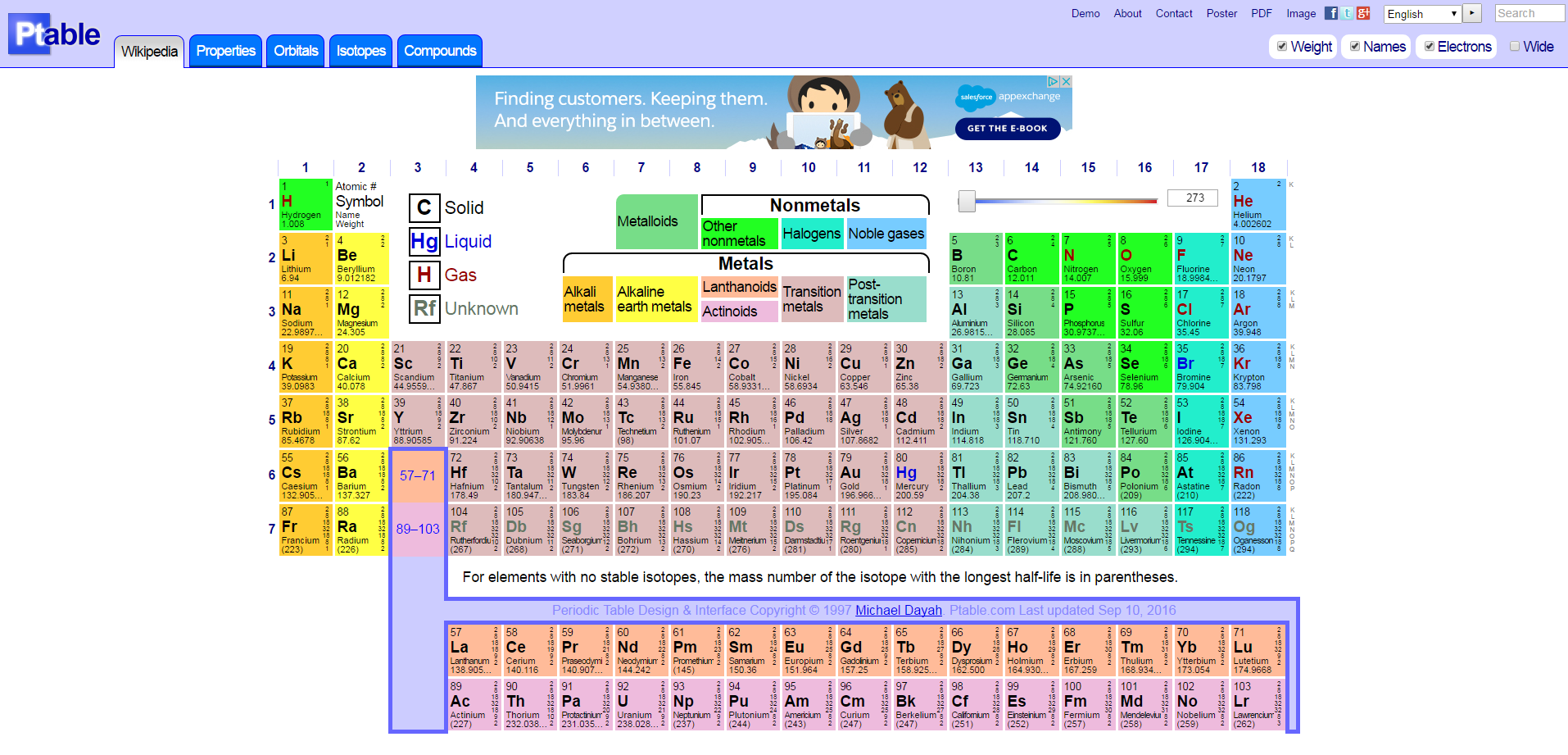 Web Resource Sharing
Tutors open websites in classroom for shared viewing to supplement the discussion and instruction.
URLs for all shared resources are provided as links in the session transcripts.


 NEW!
Available in upper level math and science subjects
Complex equation editor with resulting graphs.
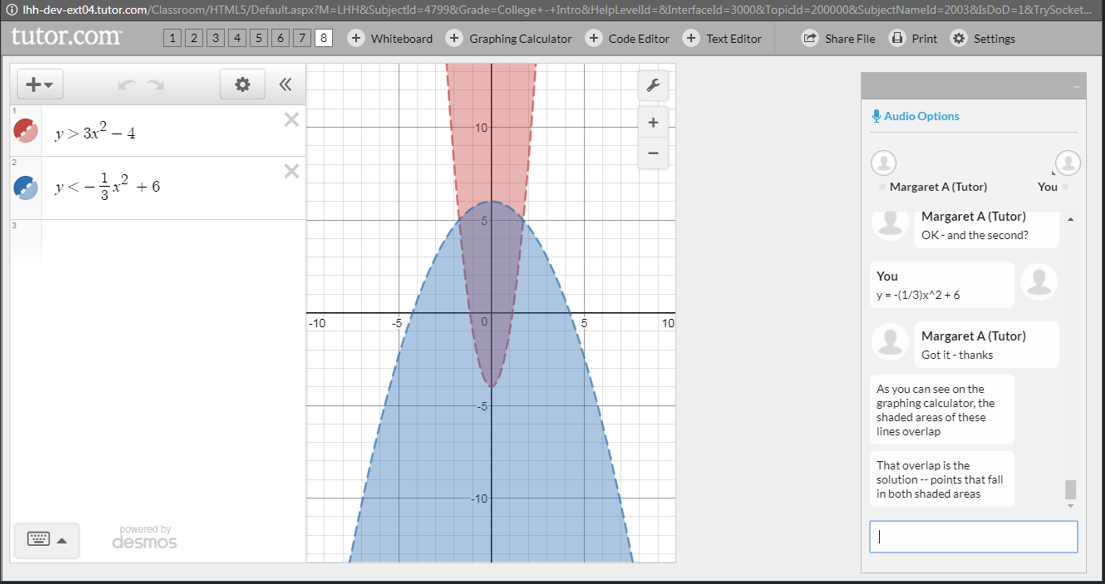 Graphing Calculator
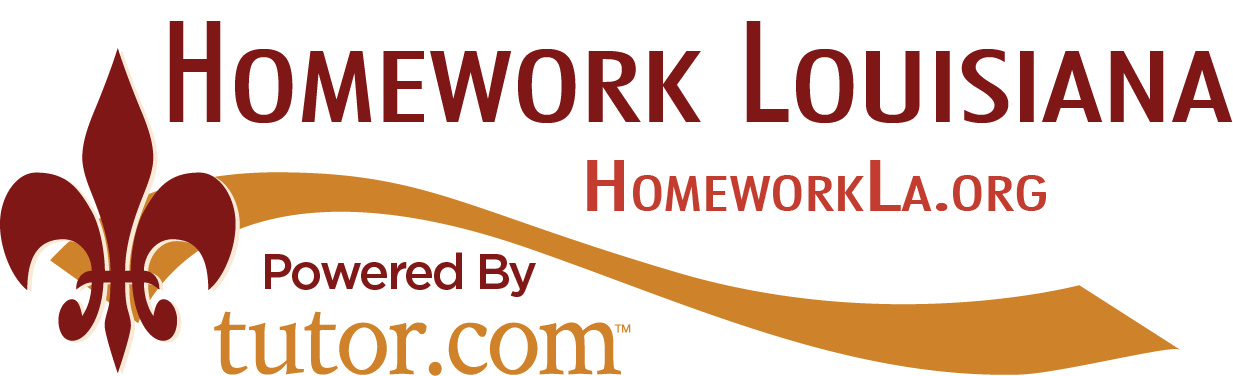 16
www.tutor.com/clientcarelib/la
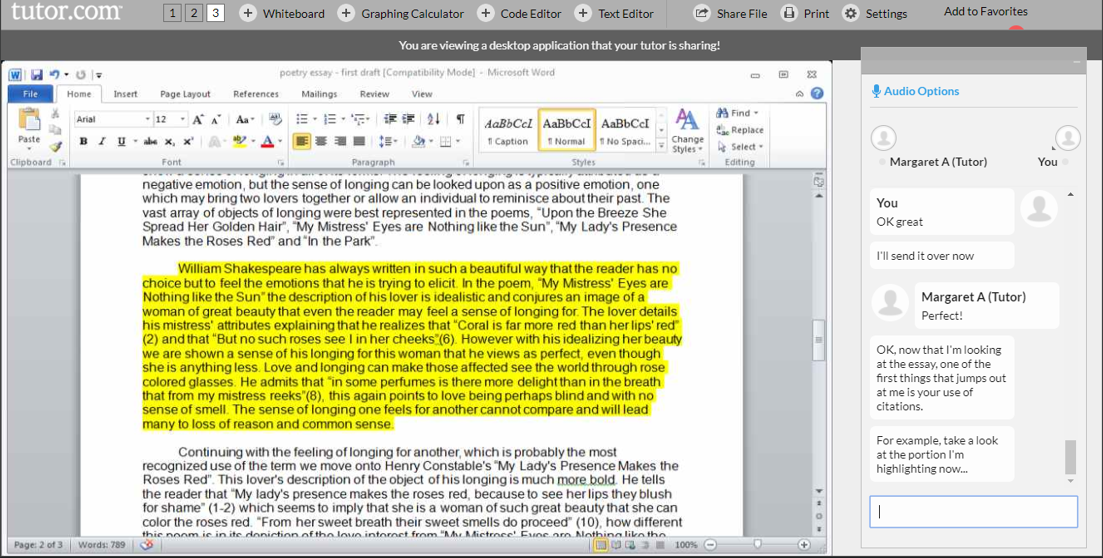 Patron Experience
File Sharing
Word, Excel, PowerPoint, TXT, HTM, HTLM, PDF, JPG, BMP, PNG (1 MB, max)
Tutor shares application so students can see software tools.
Excellent for teaching MS Office.


Replaces copy/paste of text on whiteboard. 
Allows both student and tutor to modify the text.
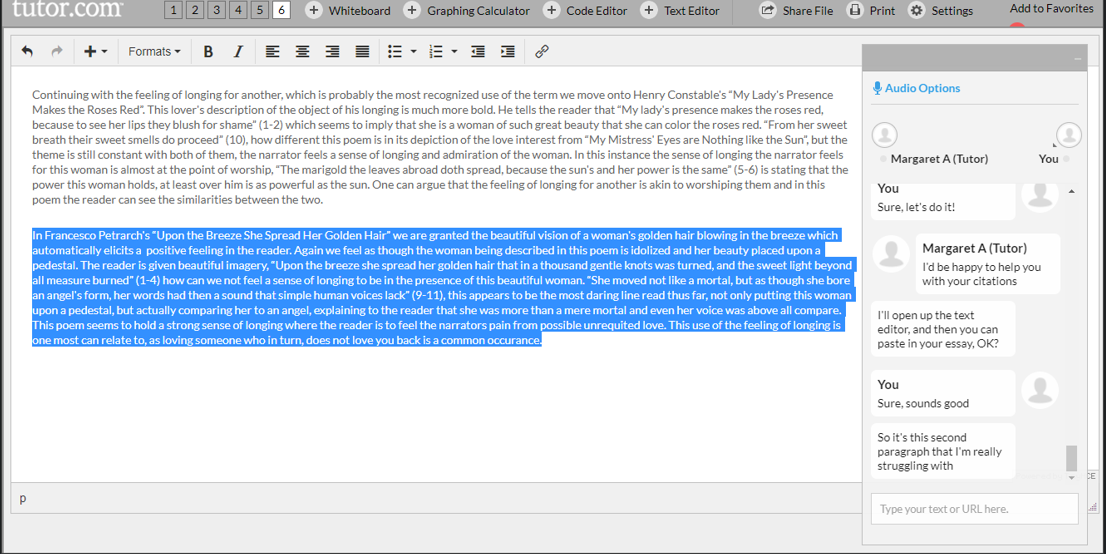 Two-Way Text Editor
NEW!
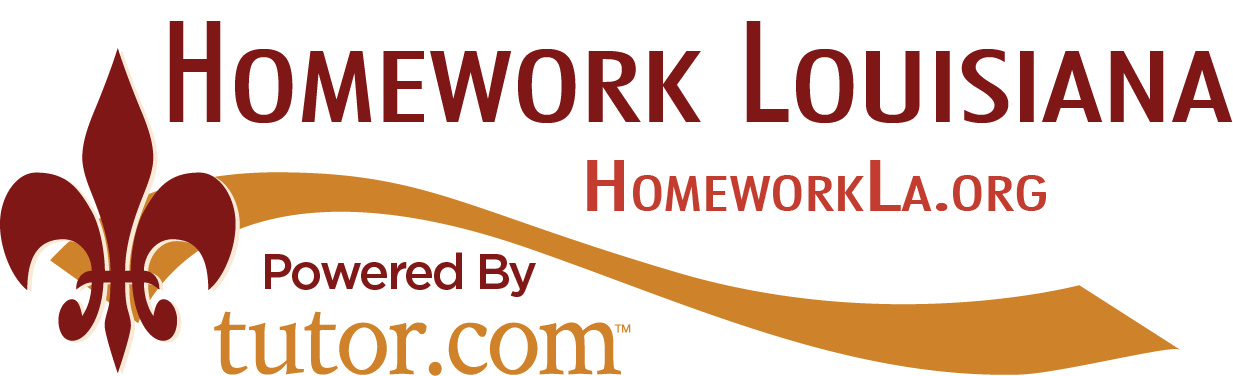 17
www.tutor.com/clientcarelib/la
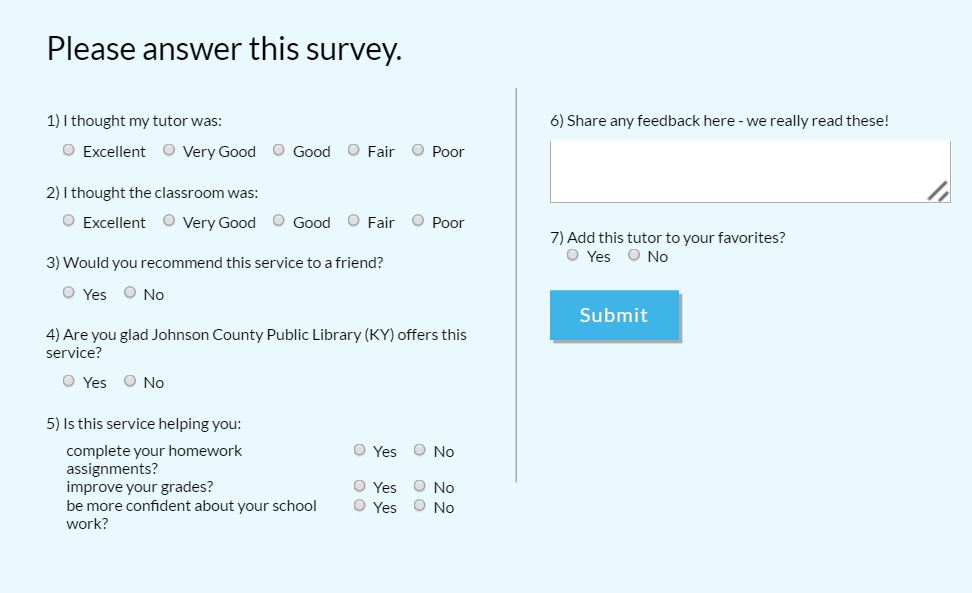 Patron Experience
Post Session Reviews
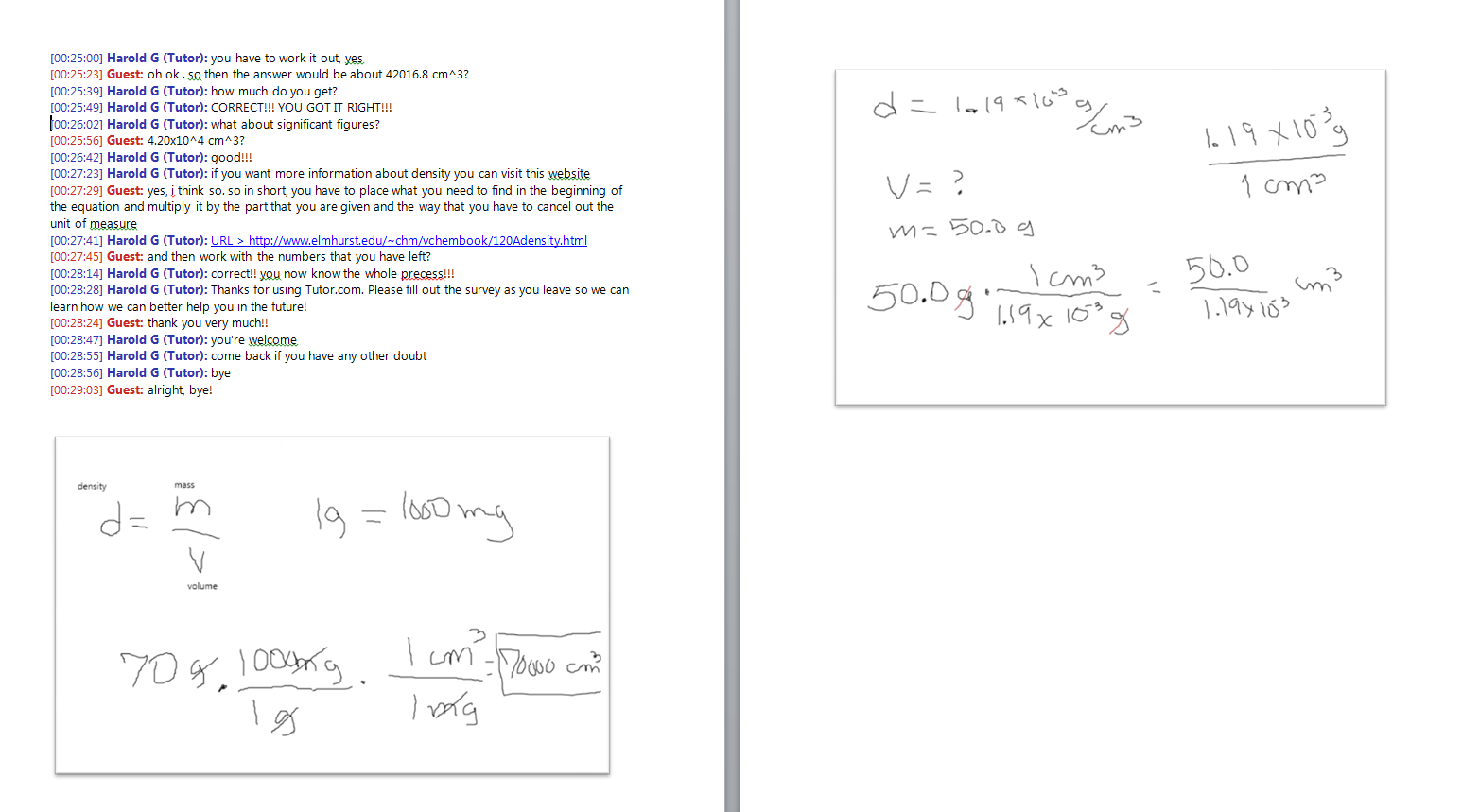 Post-Session Survey – results in your reports

Transcript delivery options
Email
Print
Replay Video

Transcript includes live links and all whiteboards & tools.
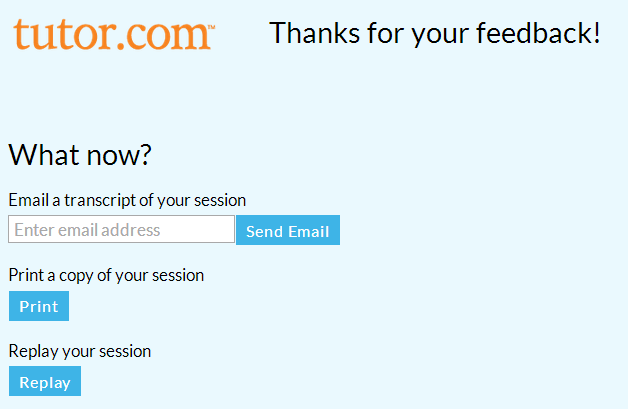 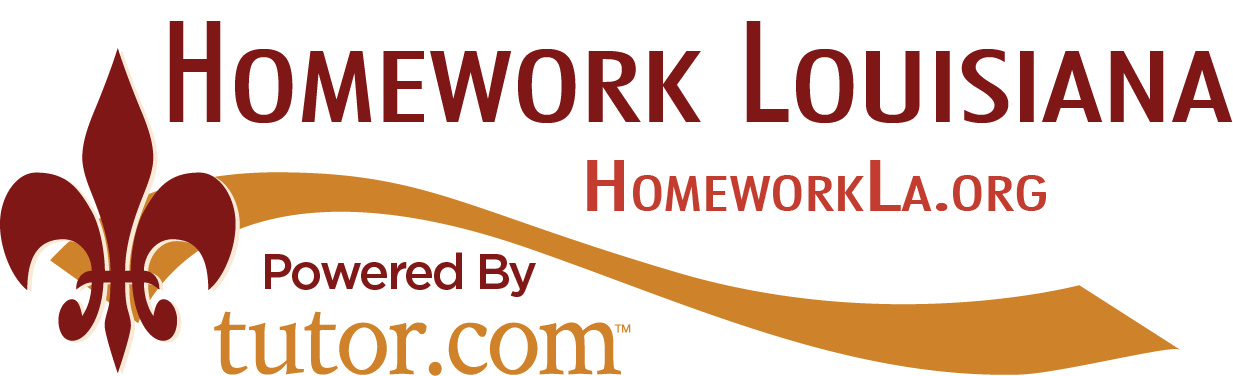 18
www.tutor.com/clientcarelib/la
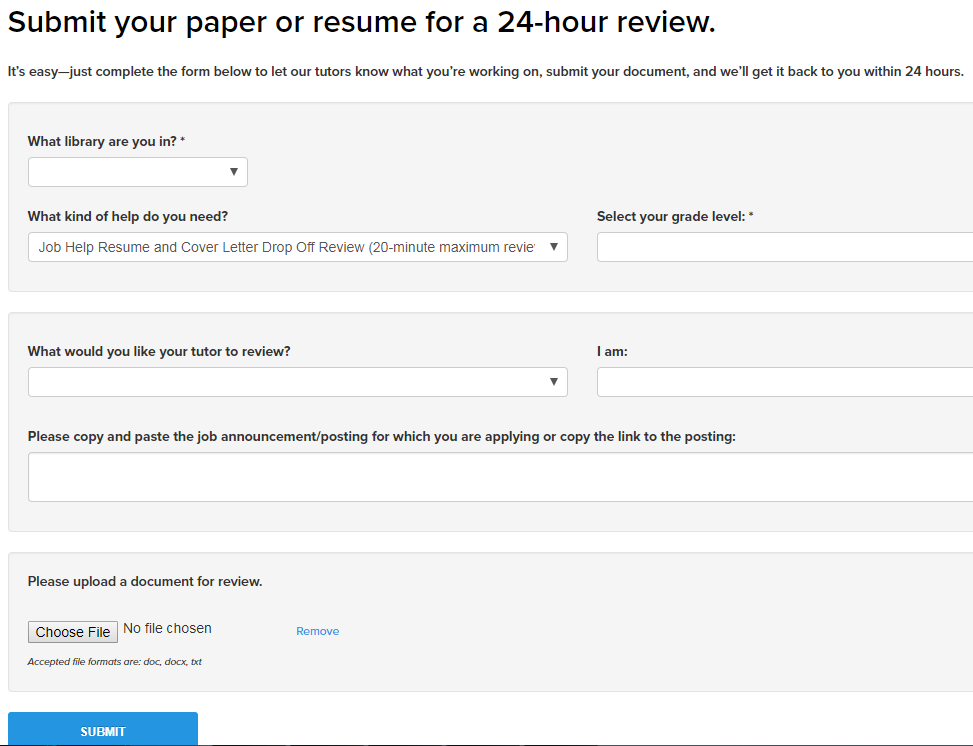 Patron Experience
Drop-Off Essay & Résumé Review
K-12th + intro-college
Adult Learners
Job Seekers

Open 24/7
Turn-Around: ≈5-6 Hours
5,000 Character Maximum
Guidance, Not Editing
(exceptions for résumés)
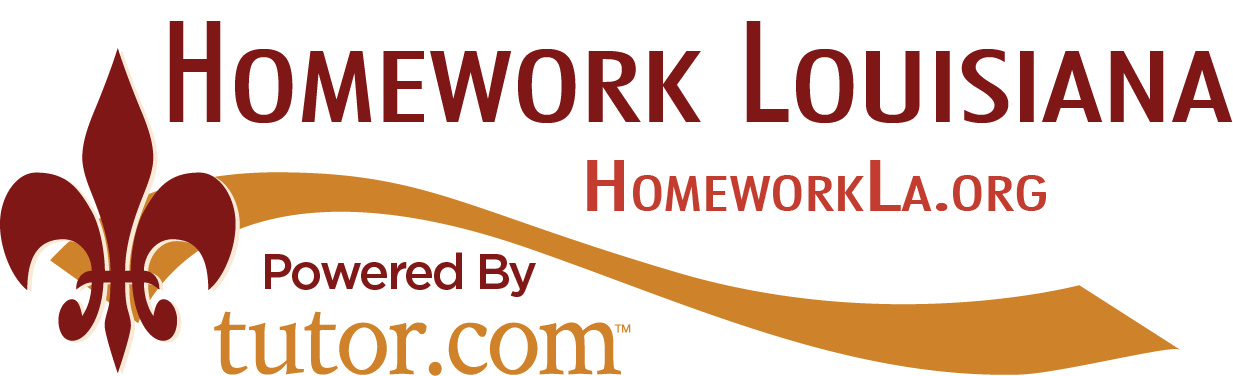 19
www.tutor.com/clientcarelib/la
Example questions
FLI: For Librarians’ Information
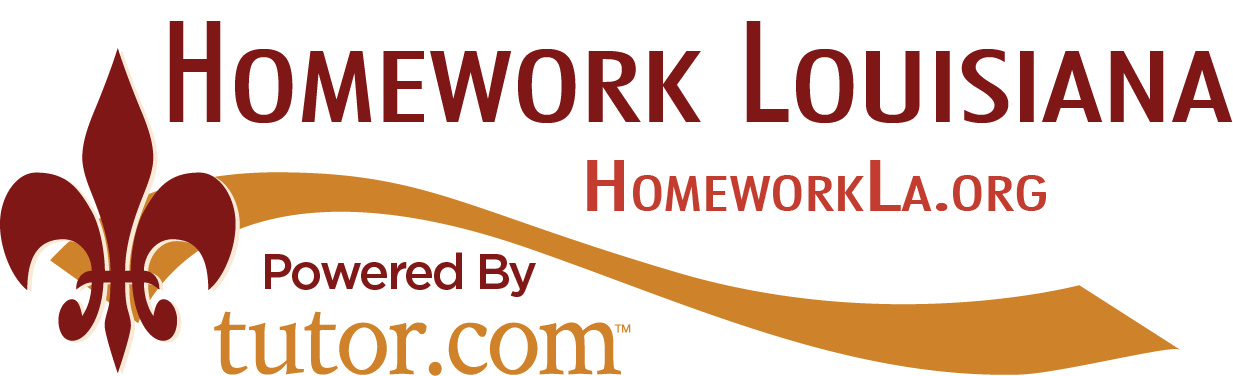 20
www.tutor.com/clientcarelib/la
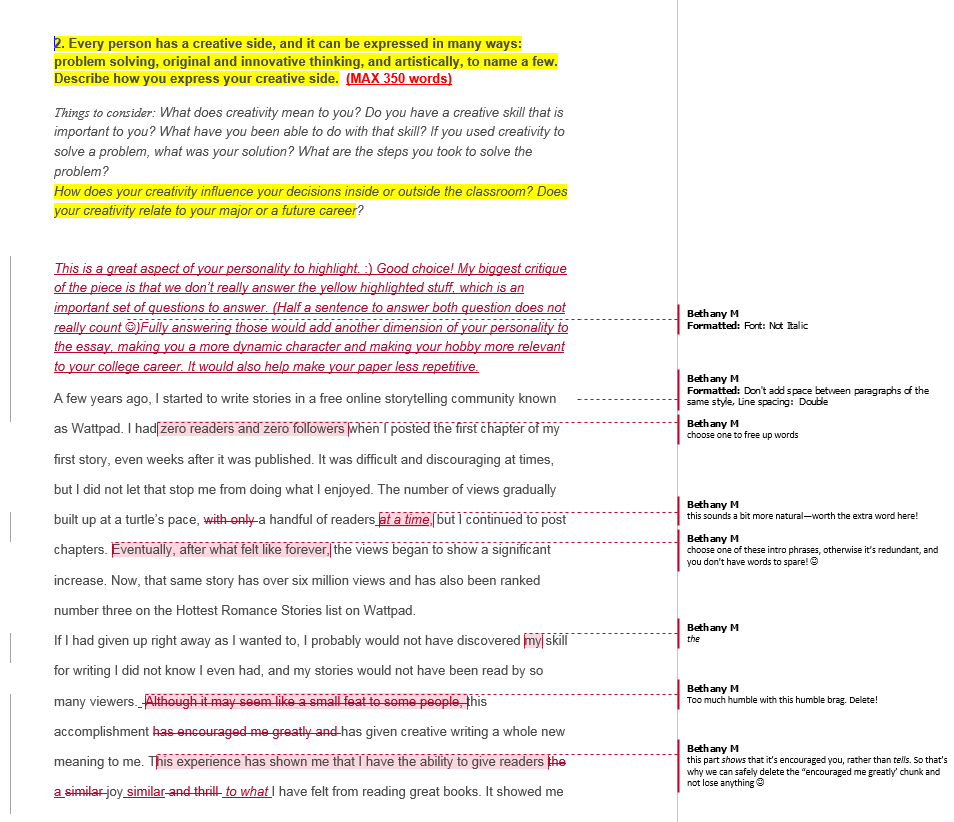 Patron Experience
Summary Feedback Form
Strengths: Great topic! Good Flow!

Weaknesses: We have some places where we can cut words and phrases to give you more space to answer the questions we didn’t really touch on enough from the prompt.

Recommended Next Steps: After you work through these changes, make sure you read the essay out loud to make sure everything is good to go!  Don’t be discouraged– my application essay took 11-12 drafts to be really ready for submission to a highly competitive school. You’re doing a fabulous job, and you’re really close to being finished! :D You got this!!!
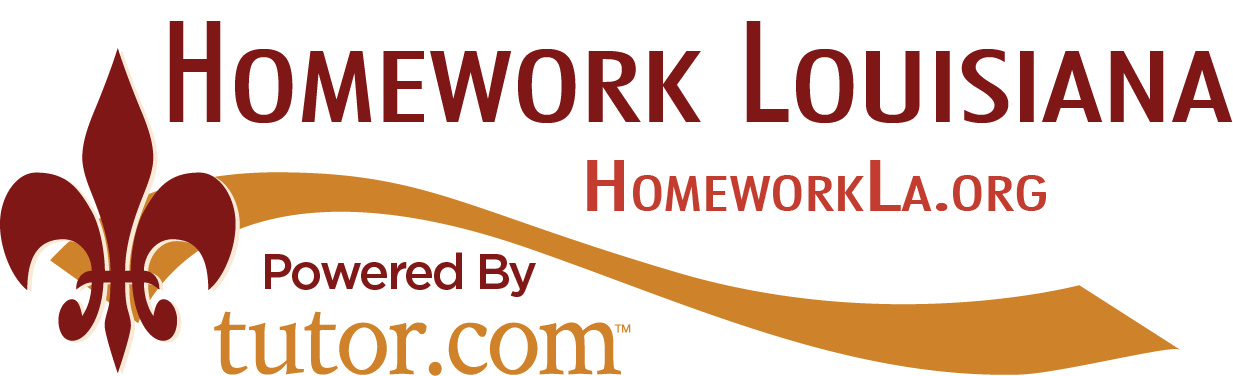 21
www.tutor.com/clientcarelib/la
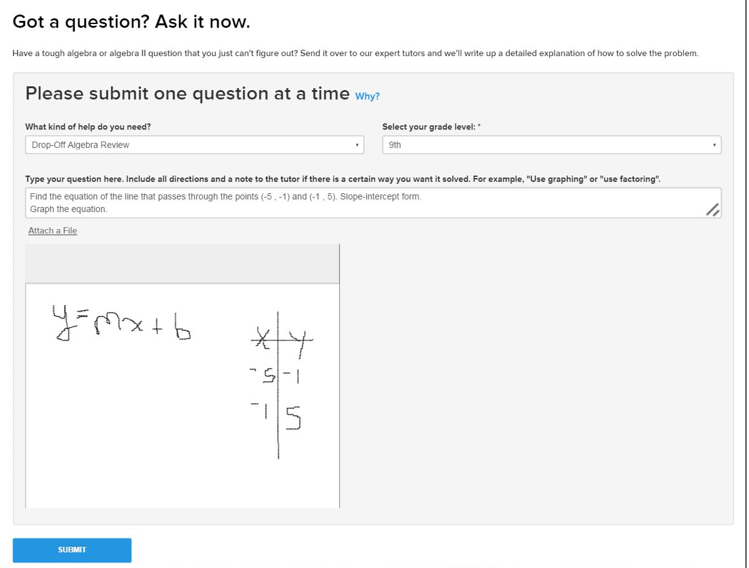 Patron Experience
Drop-Off Math Questions
Middle & High School Math Subjects
Algebra through Calculus

Open for submission during regular tutoring hours.
Turn-Around: ≈12 Hours
Limited to one question per submission
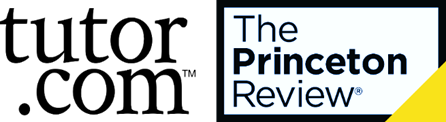 22
www.tutor.com/clientcarelib/la
Example questions
FLI: For Librarians’ Information
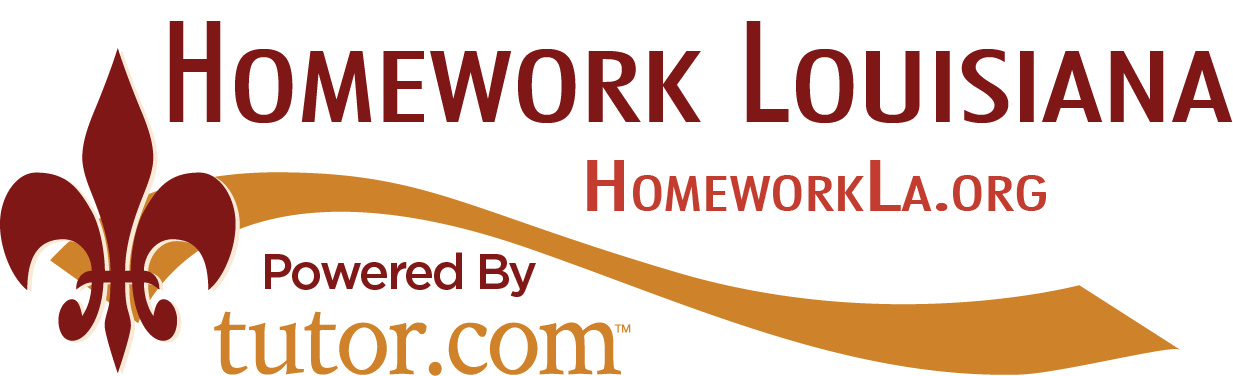 23
www.tutor.com/clientcarelib/la
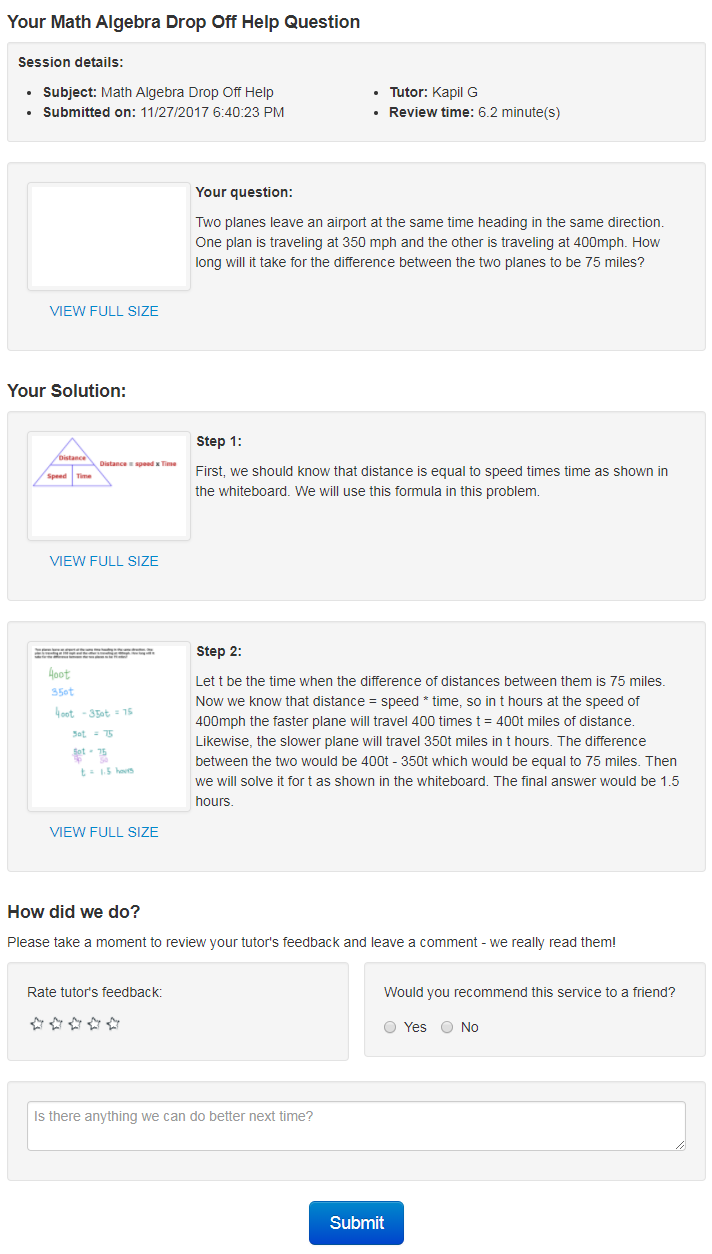 Patron Experience
Step by Step Explanations
Explanation for each step
Neatly drawn whiteboards
Post-response feedback form

Not a substitution for real-time tutoring sessions
Can be helpful as a time-management tool
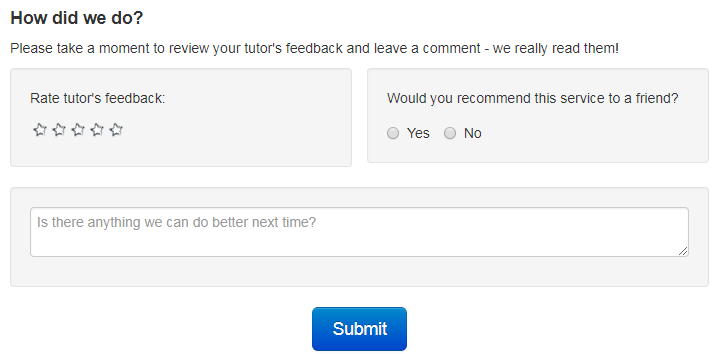 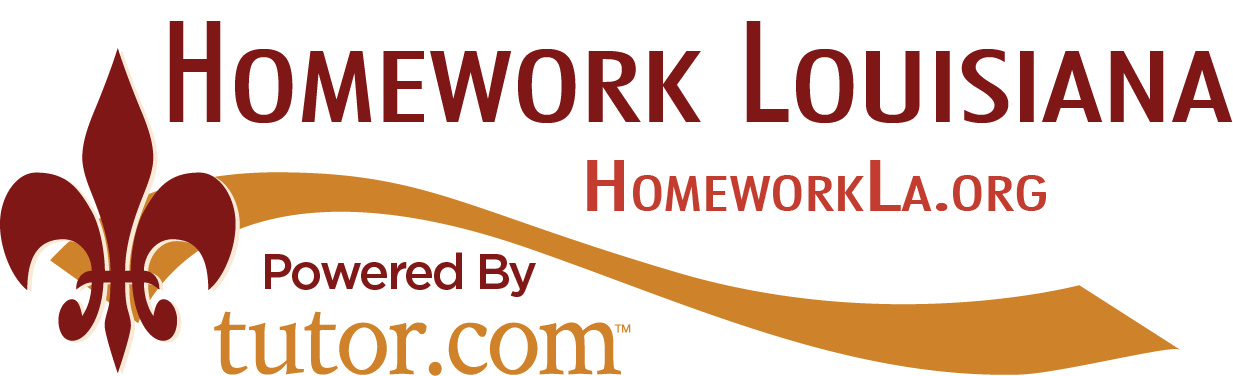 24
www.tutor.com/clientcarelib/la
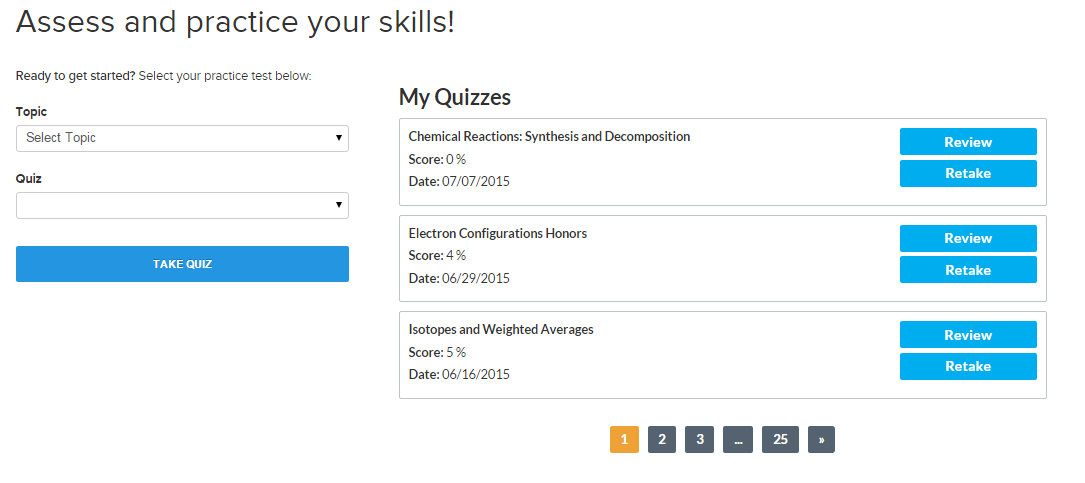 Patron Experience
Practice Quizzes & Skills Drills

High School/End of Chapter
Math Fundamentals
Algebra I
Geometry
Algebra II
Calculus
Biology
Chemistry
Physics
English/Language Arts
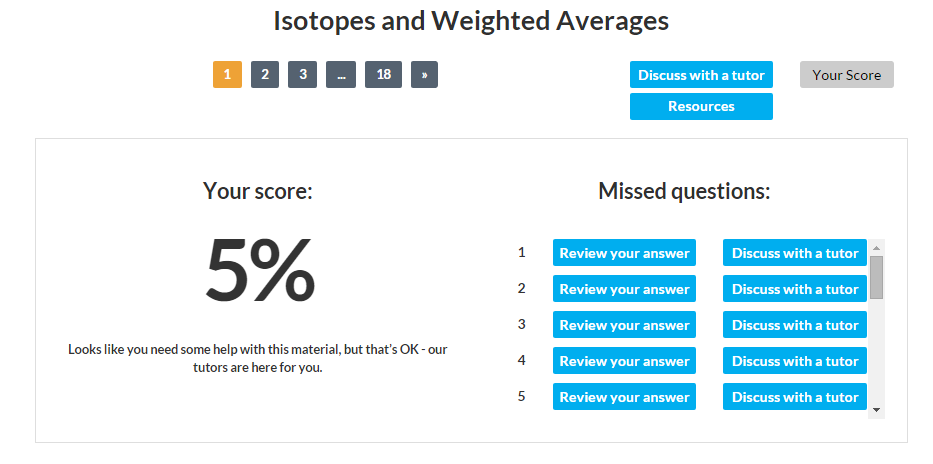 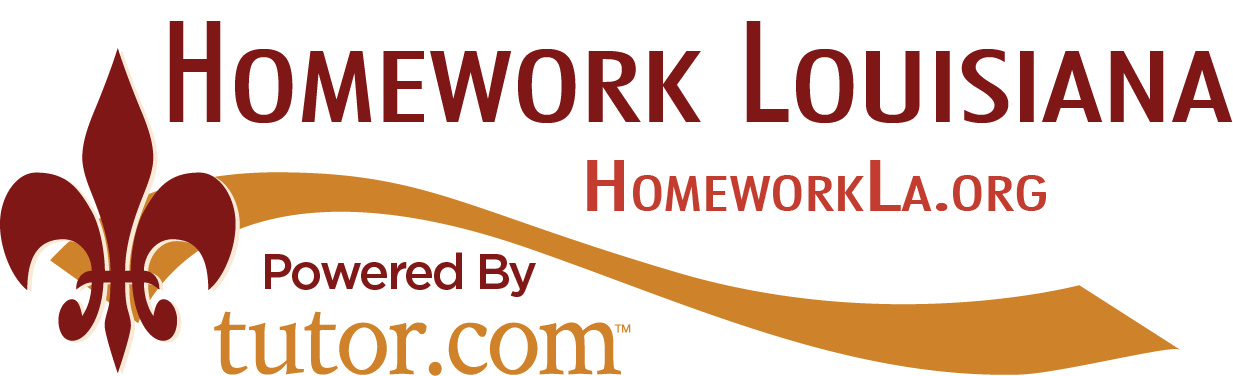 25
www.tutor.com/clientcarelib/la
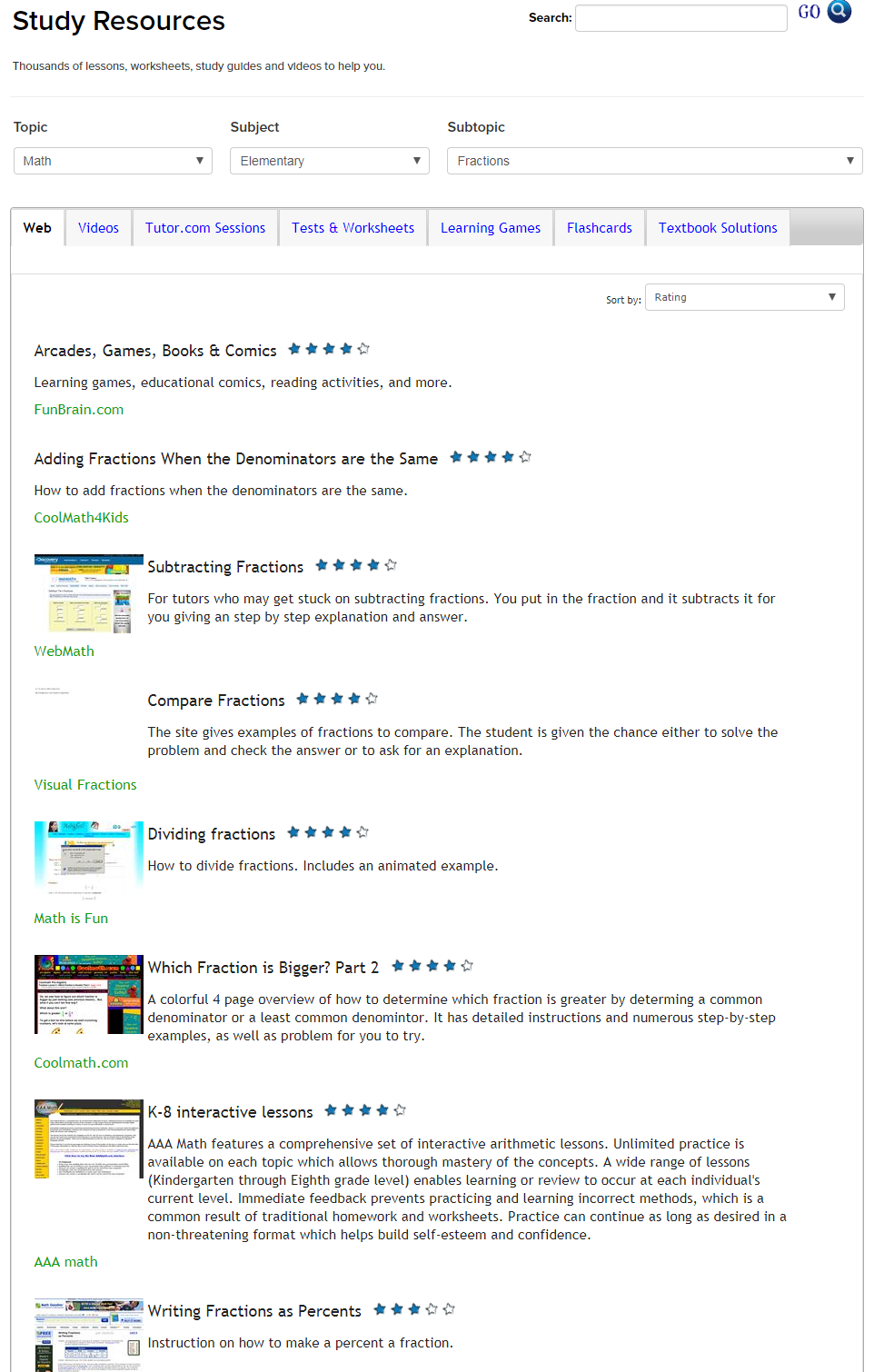 Patron Experience
SkillsCenter™ Resource Library
Study • Test Prep •  Job Search

Websites
Videos
Tutor.com Sessions
Sample Tests & Worksheets
Learning Games
Flashcards
Textbook Solutions
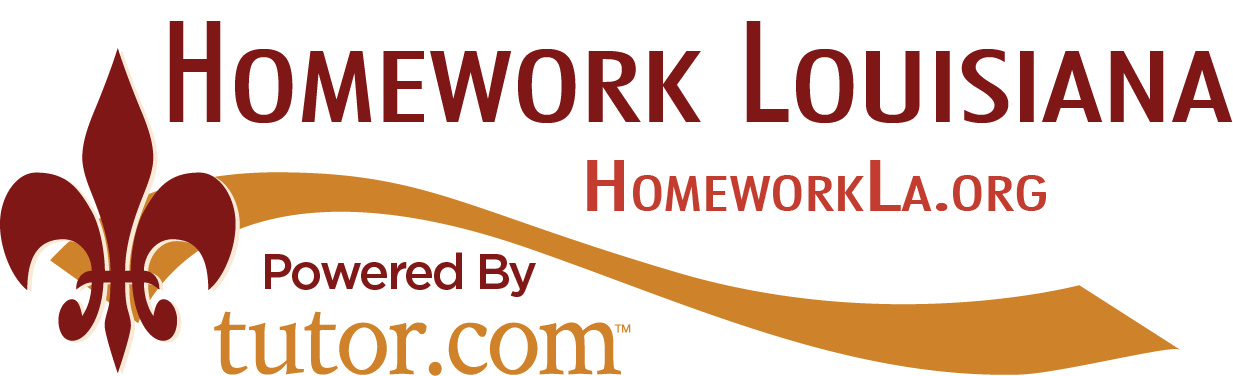 26
www.tutor.com/clientcarelib/la
Questions?
Next Up: SAT/ACT Essentials
In-library practice test events
Benefits of Offering In-Person
 
Help students prepare for test day.

Build awareness of Tutor.com.

Provide instruction on using Tutor.com.

Attract new students into the library.

Connect with school guidance counselors.

An excuse to buy doughnuts.
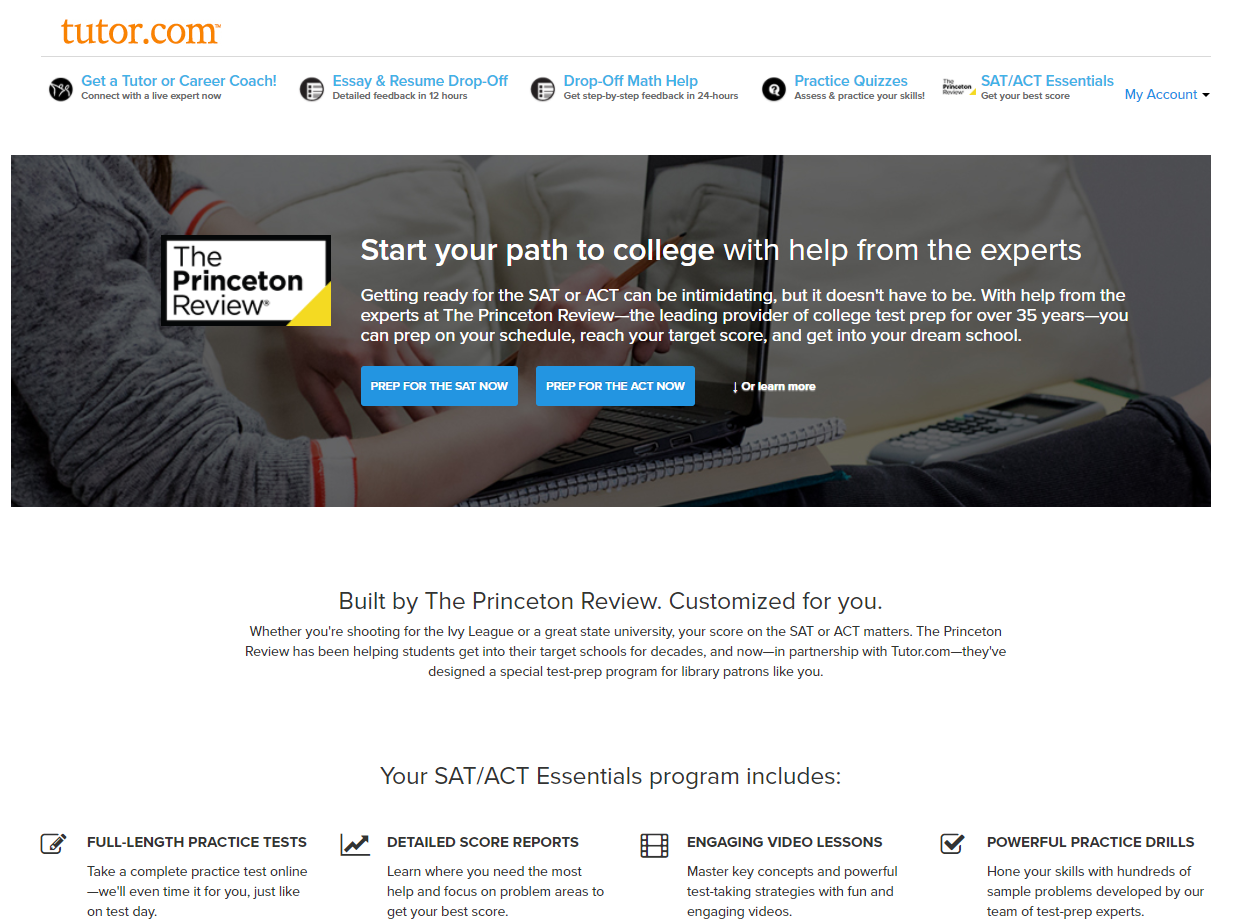 FLI: For Librarians’ Information
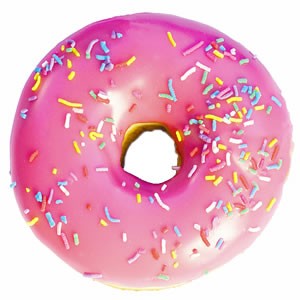 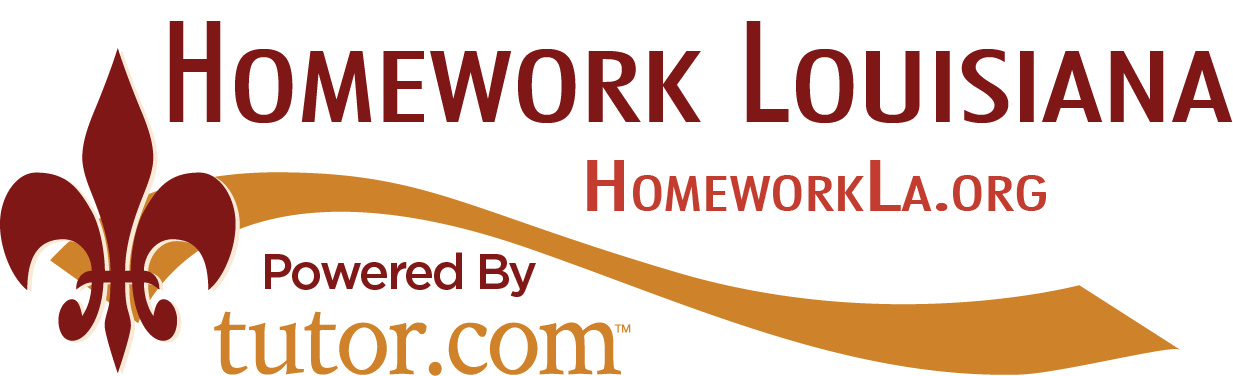 28
28
www.tutor.com/clientcarelib/la
Admissions advice
Taking Both SAT & ACT can be beneficial.
Increase chances of MERIT BASED AID.

Provide more information to admissions counselors.

ACT could, for some schools, replace the SAT Subject Tests.
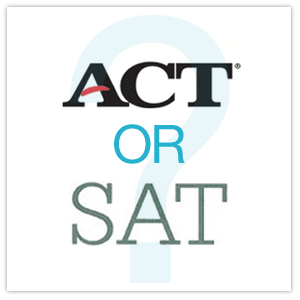 FLI: For Librarians’ Information
ACT Test Dates
Feb 10	Sep 8
Apr 14	Oct 27
June 9	Dec 8
July 14
SAT Test Dates
Mar 10	Oct 6
May 5	Nov 3
June 2	Dec 1
Aug 25
Early Decision/Early Action
Applications generally due on or around Nov. 1, Nov 15, Dec. 1 or Dec 15, depending on school.
29
29
Pre-event planning
In-Library Practice Tests
Choose ACT or SAT.  ACT is required in Louisiana for high school graduation. Tuition assistance is available to students for Louisiana higher education institutions if the student scores at least a 21.  Consider offering an SAT practice test once or twice a year for those students considering out-of-state or private schools.
Choose your space: computer lab or classroom style? Capacity? Quiet Environment?
You will need the room for a minimum of 4 hours. For prep time, it is preferable to book it for five hours. 
Print Materials if you are using printed booklets instead of computer-based testing.
SAT Test Booklet & Bubble Sheet 
ACT Test Booklet & Bubble Sheet 
Do a dry-run to get a “Score Report” and understand the process
FLI: For Librarians’ Information
30
advertising
www.tutor.com/clientcarelib/la
Customizable Flyers	       				      Social Media
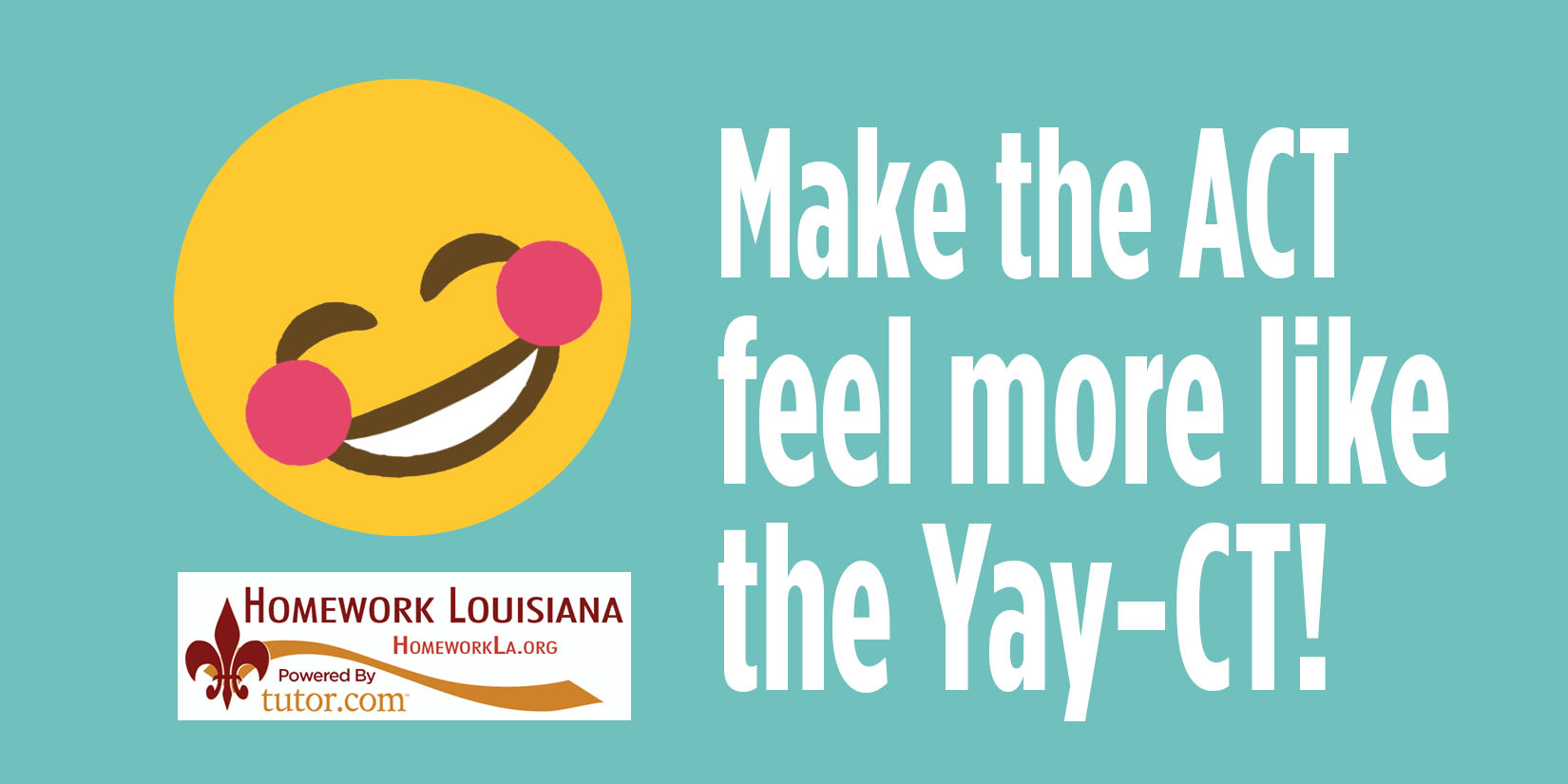 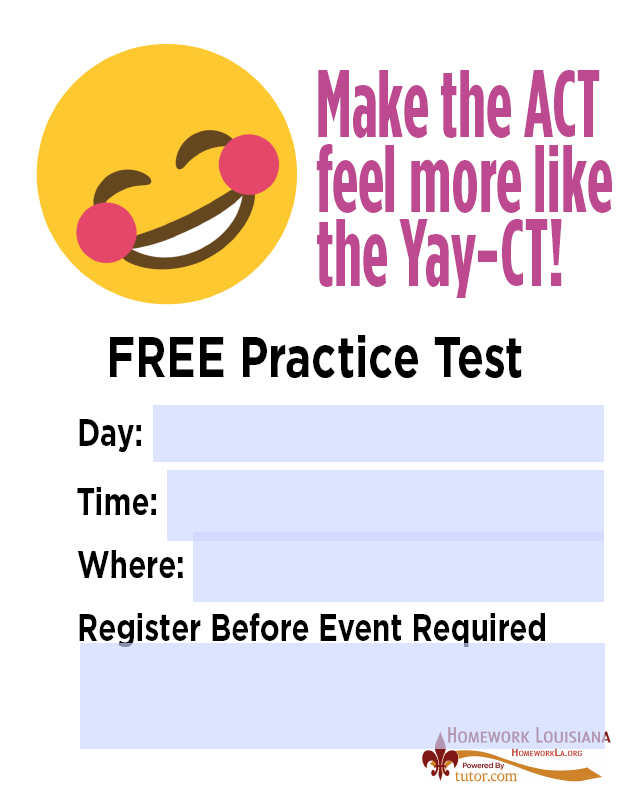 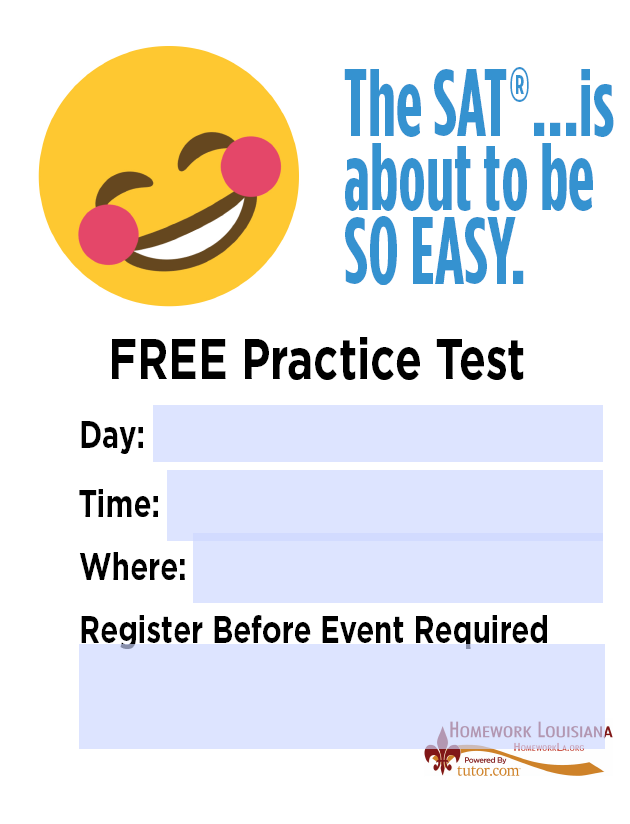 FLI: For Librarians’ Information
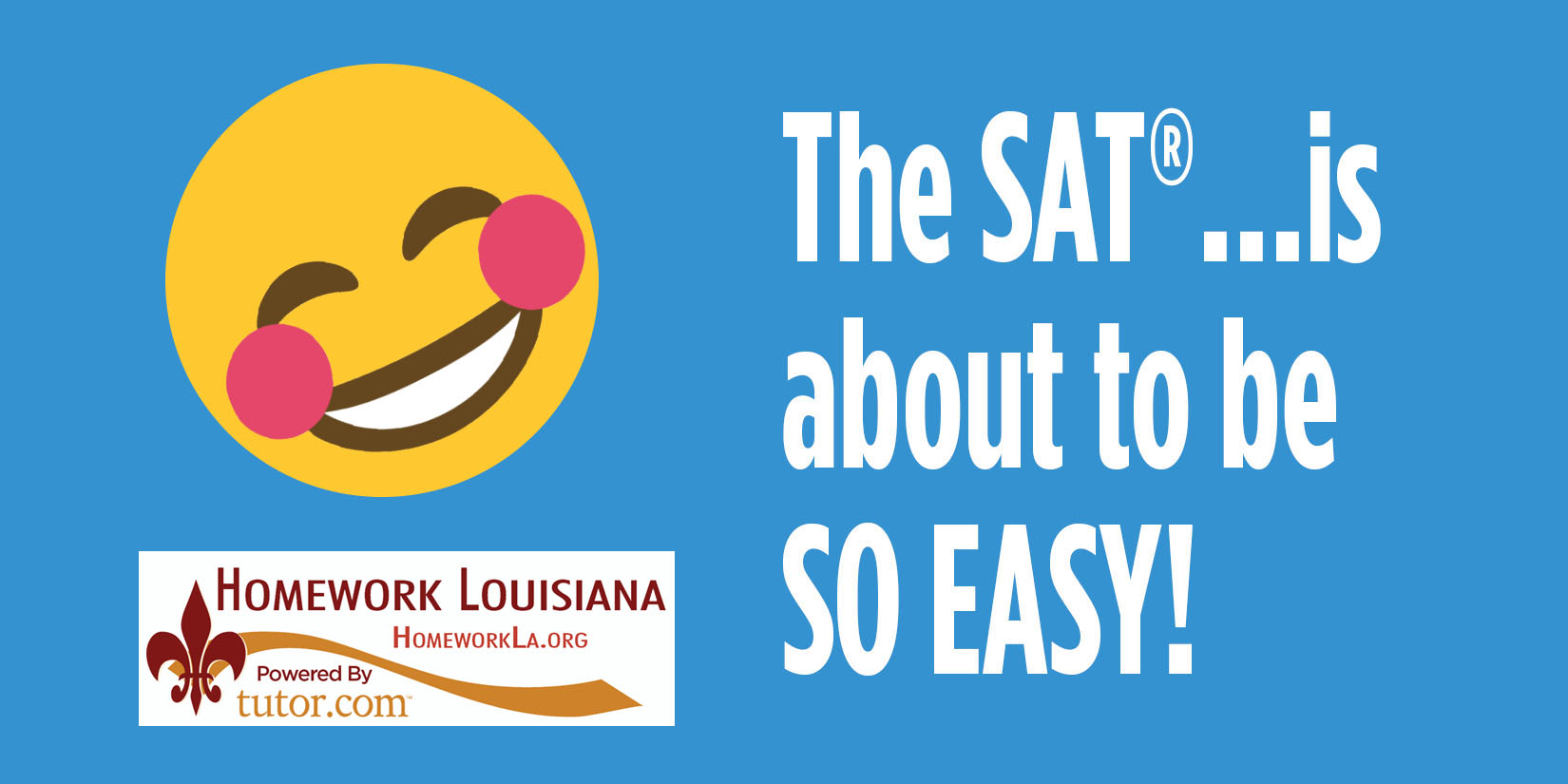 31
Pre-Test Packet
Pre-Test Checklist and “How To” Guide
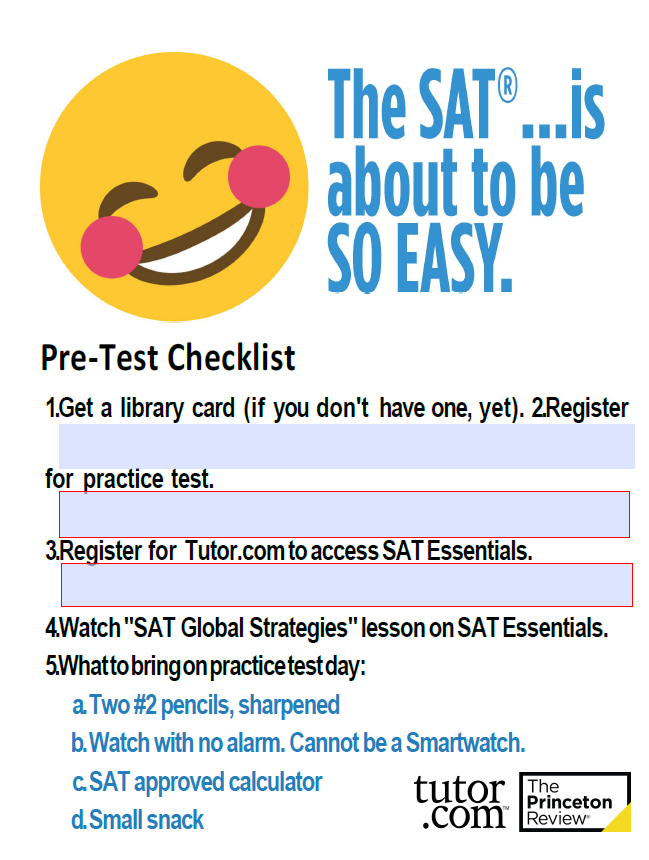 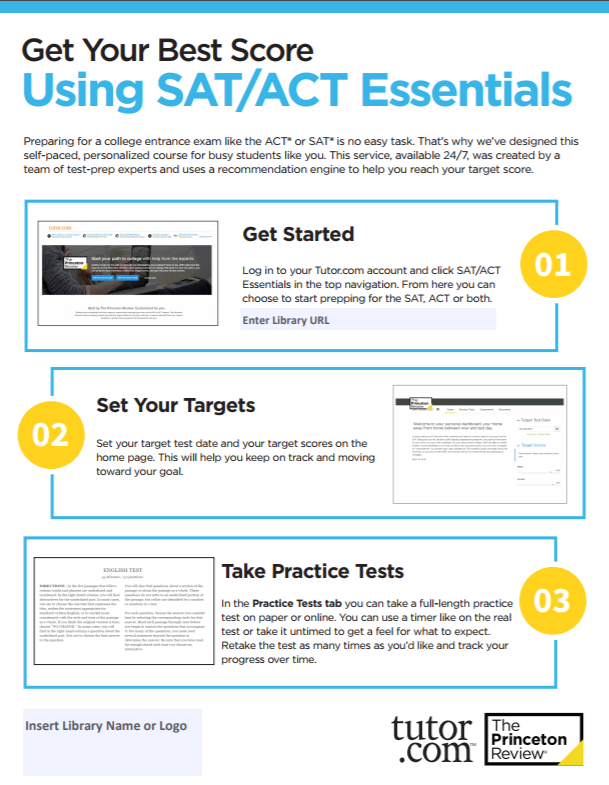 Consider printing and providing a copy of the test prep books you have available in your library as part of the pre-event package so students know there are resources available that are not online.
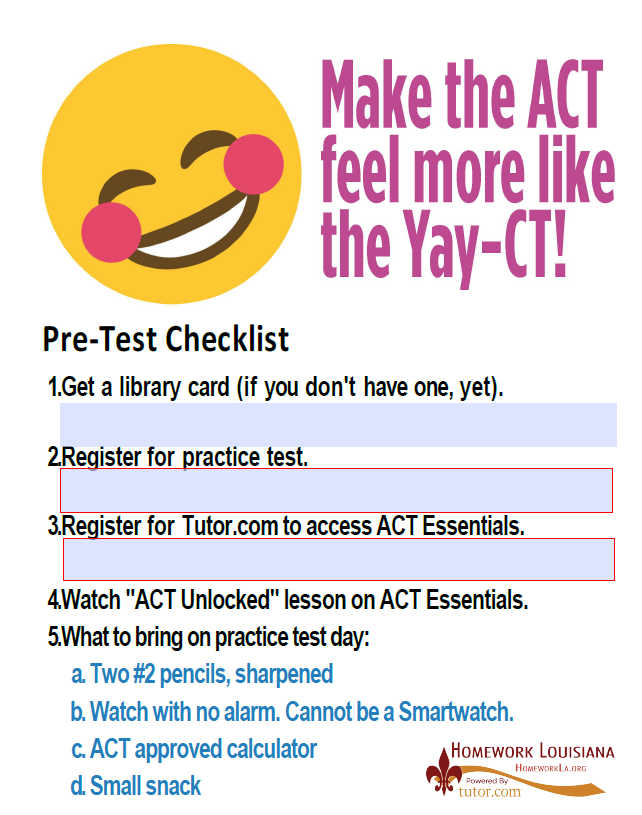 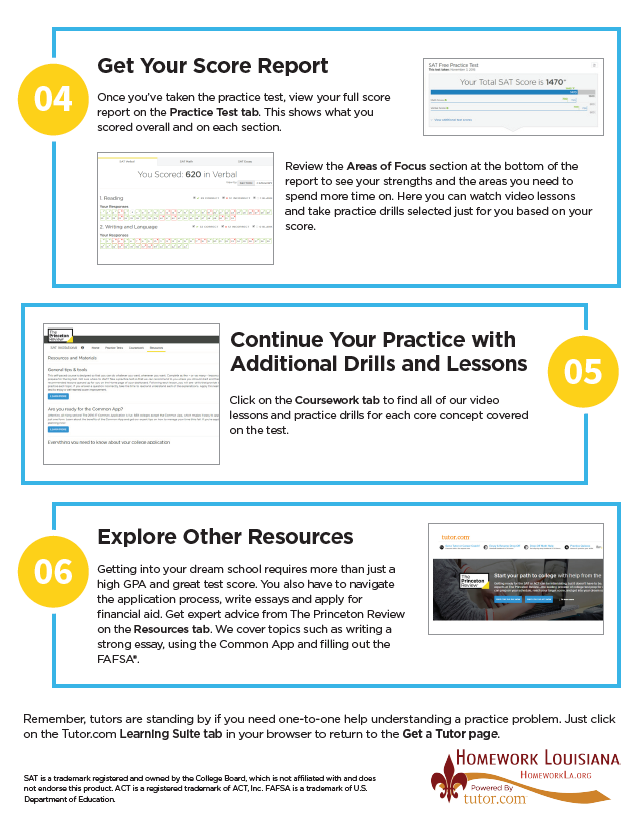 FLI: For Librarians’ Information
Be prepared for students that have not taken these steps. You’ll need extra time at the beginning to get a few of them setup with Tutor.com accounts.
FYI: Official “What to Bring” from College Board and ACT, Inc.
https://collegereadiness.collegeboard.org/sat/taking-the-test/test-day-checklist
https://www.act.org/content/act/en/products-and-services/the-act/test-day.html
32
TEST day
Provide refreshments. The tests do allow for “break time.”
If using computers, have computers already on the Tutor.com authentication page.
Spend 10-15 minutes showing them the Tutor.com service and explaining how to use their Score Reports & Coursework to improve.
If using printed tests and bubble sheets, be sure to show them how to enter their answers into the Essentials program. Tell them EXACTLY which practice test they are taking.
When it is time to start, launch the online proctor. Even if using computers to take the test, the online proctor simulates the test day environment so they can learn pacing.
FLI: For Librarians’ Information
33
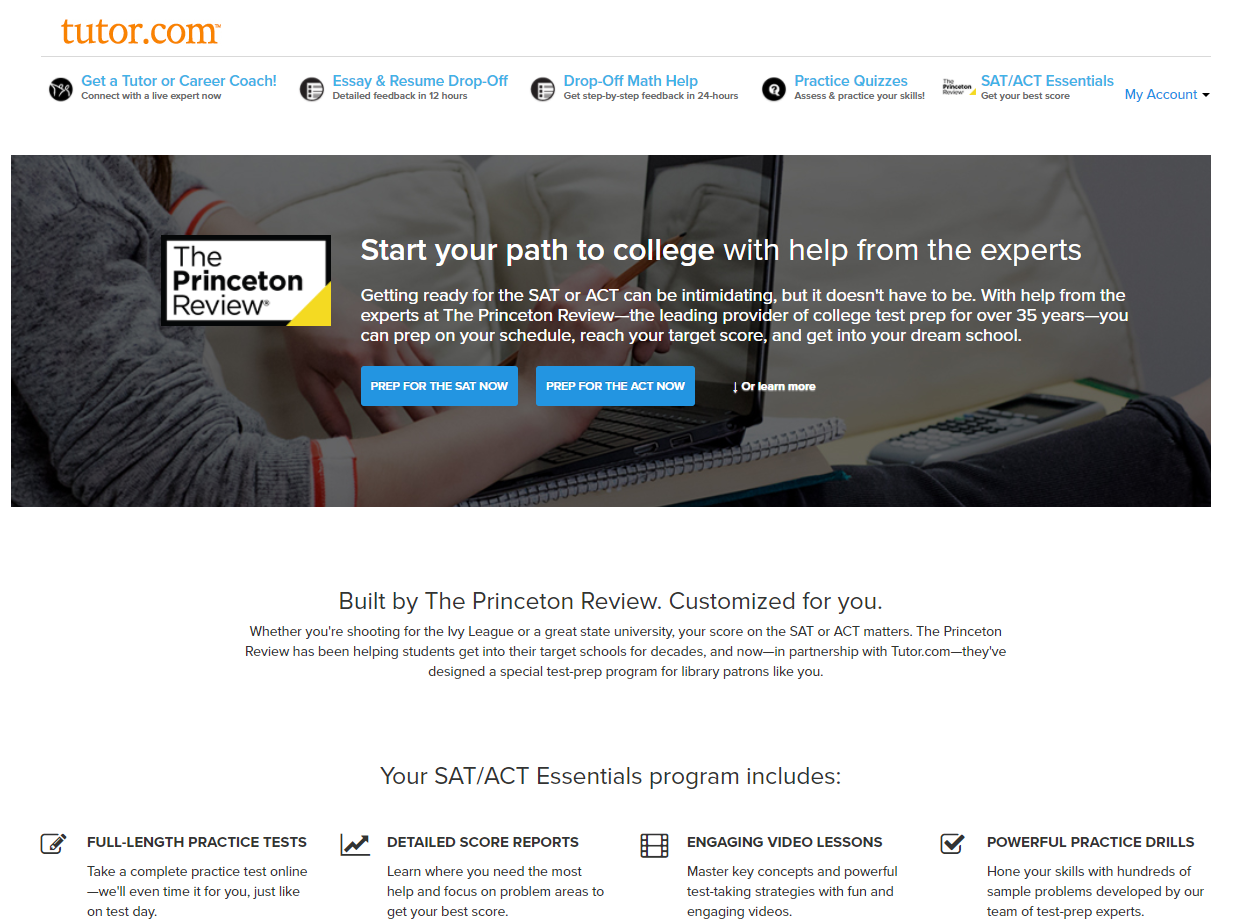 Patron Experience
SAT/ACT Essentials

The Princeton Review’s Self-Paced Prep Course

Practice Tests for ACT & SAT

Detailed Score Report

Video Lessons

Practice Drills

Admissions Advice
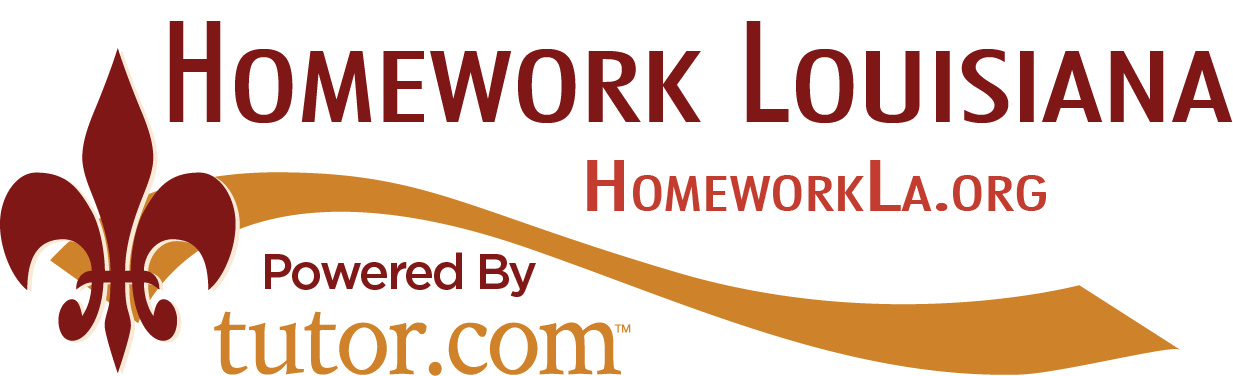 34
www.tutor.com/clientcarelib/la
Patron Experience
Essentials’ Navigation
Navigation Tabs
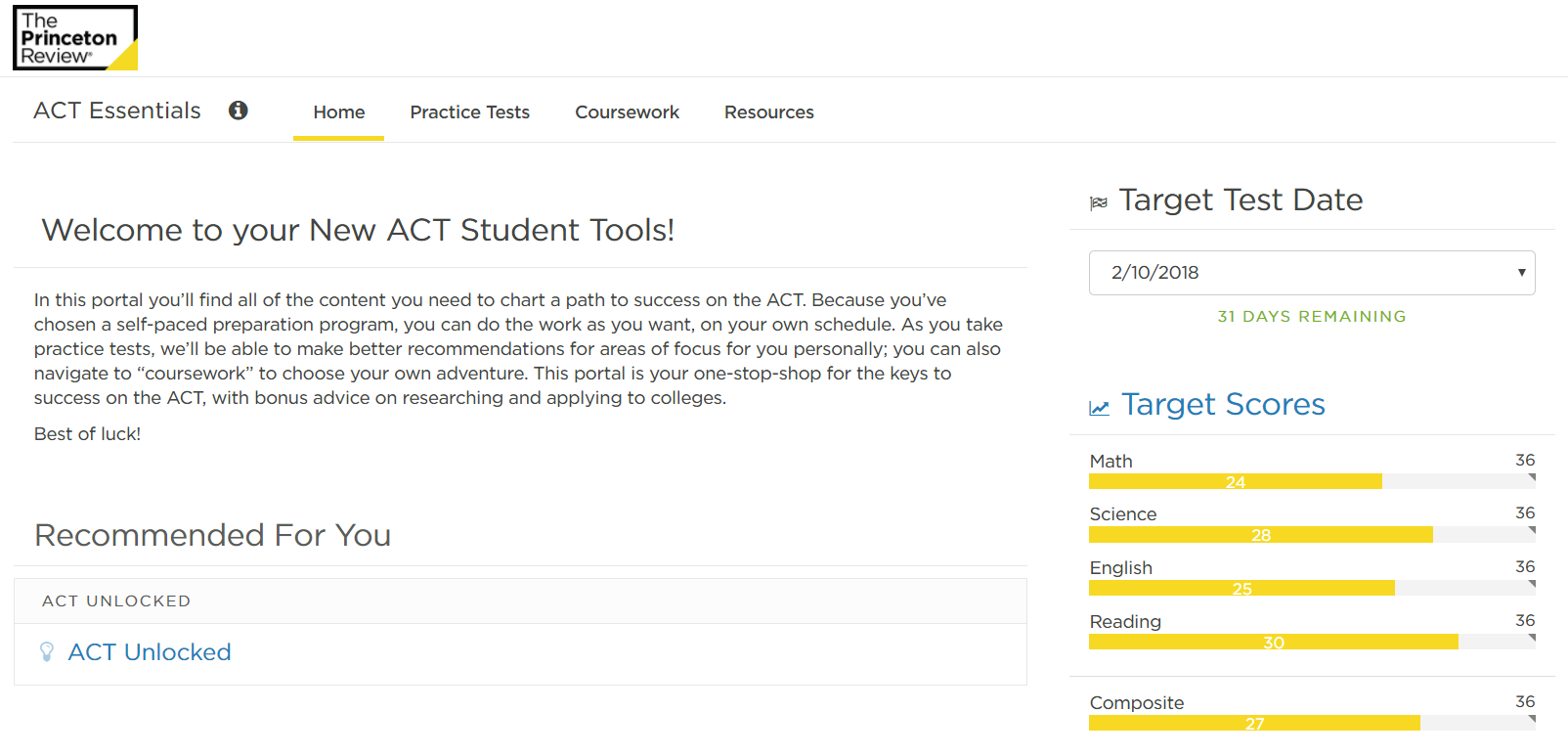 Home Tab
Set Targets
Access Strategies Module
Practice Tests
1 Practice ACT Test
9 Practice SAT Tests
Download Bubble Sheets
Online Proctor
Coursework
Video Lessons
Practice Drills
Resources
College Application Advice
Recommendations
Set Targets
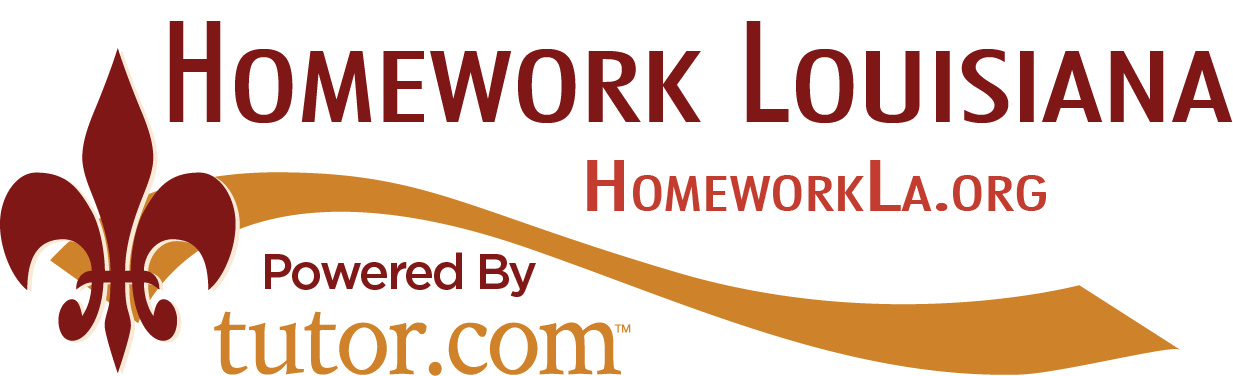 35
35
www.tutor.com/clientcarelib/la
Patron Experience
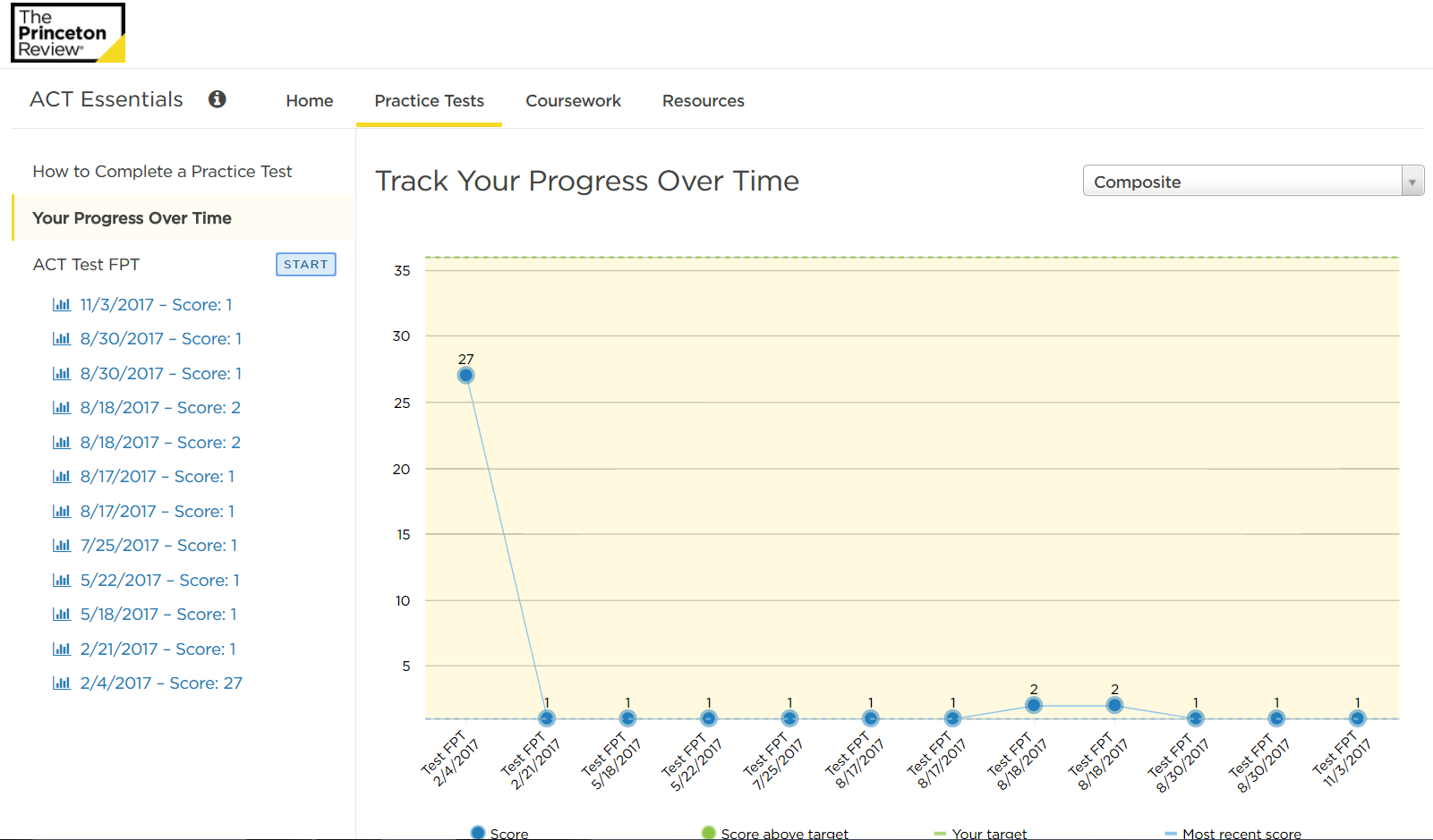 Score History
Practice Test Options
Click “Start”
Choose Online or Download Tests & Sheet
Launch Online Proctor
Resume Paused Tests
Scores Over Time
Graph of results
Previous Score Reports
Click to access score reports
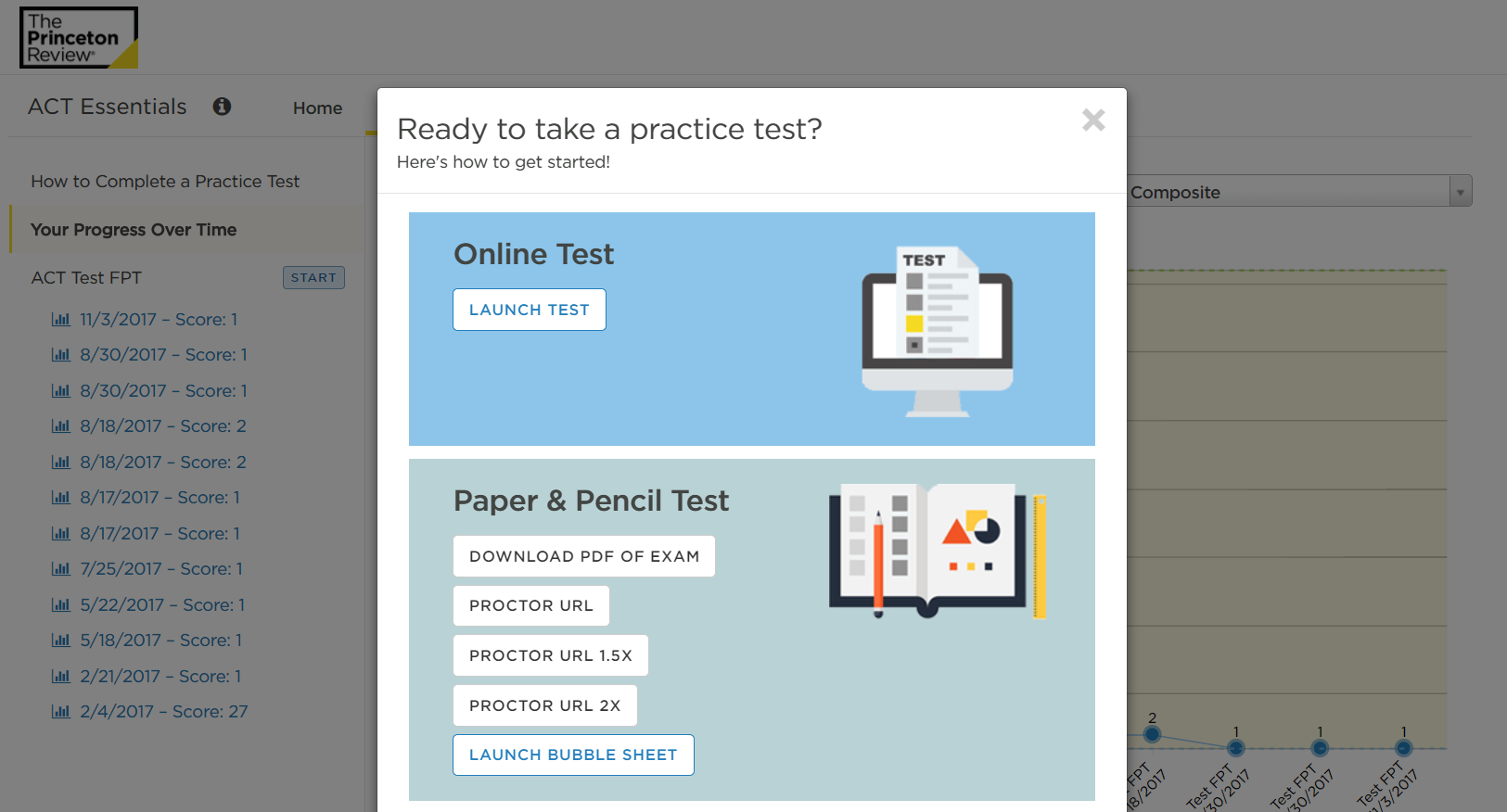 Previous Scores
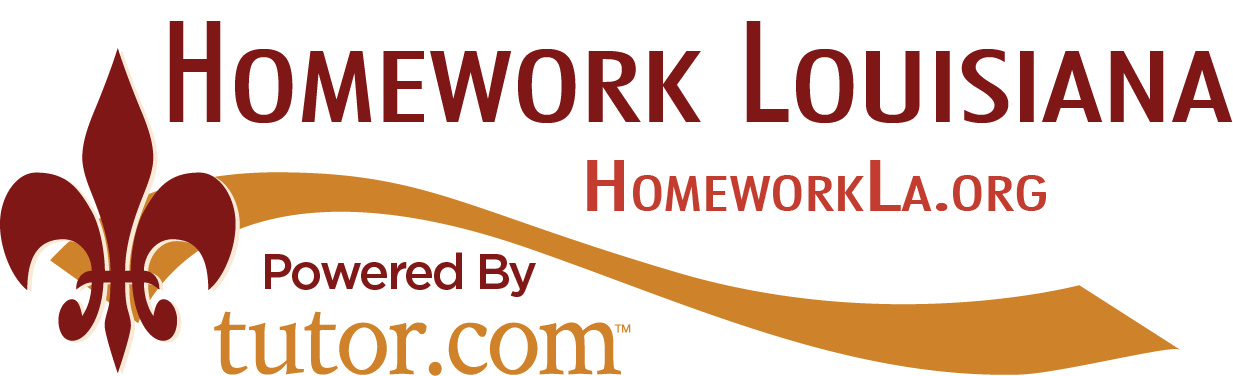 36
36
36
www.tutor.com/clientcarelib/la
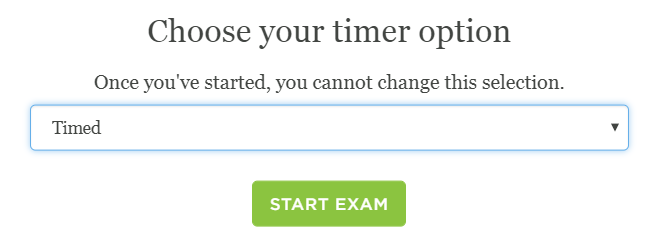 Patron Experience
Practice Tests
Choose Time Allotment
Timed (just like on test day)
1.5x
2x
Untimed
Navigating Test
Pause & End Button – Top Right
Timer Under Pause/End
Next Button – Bottom Right
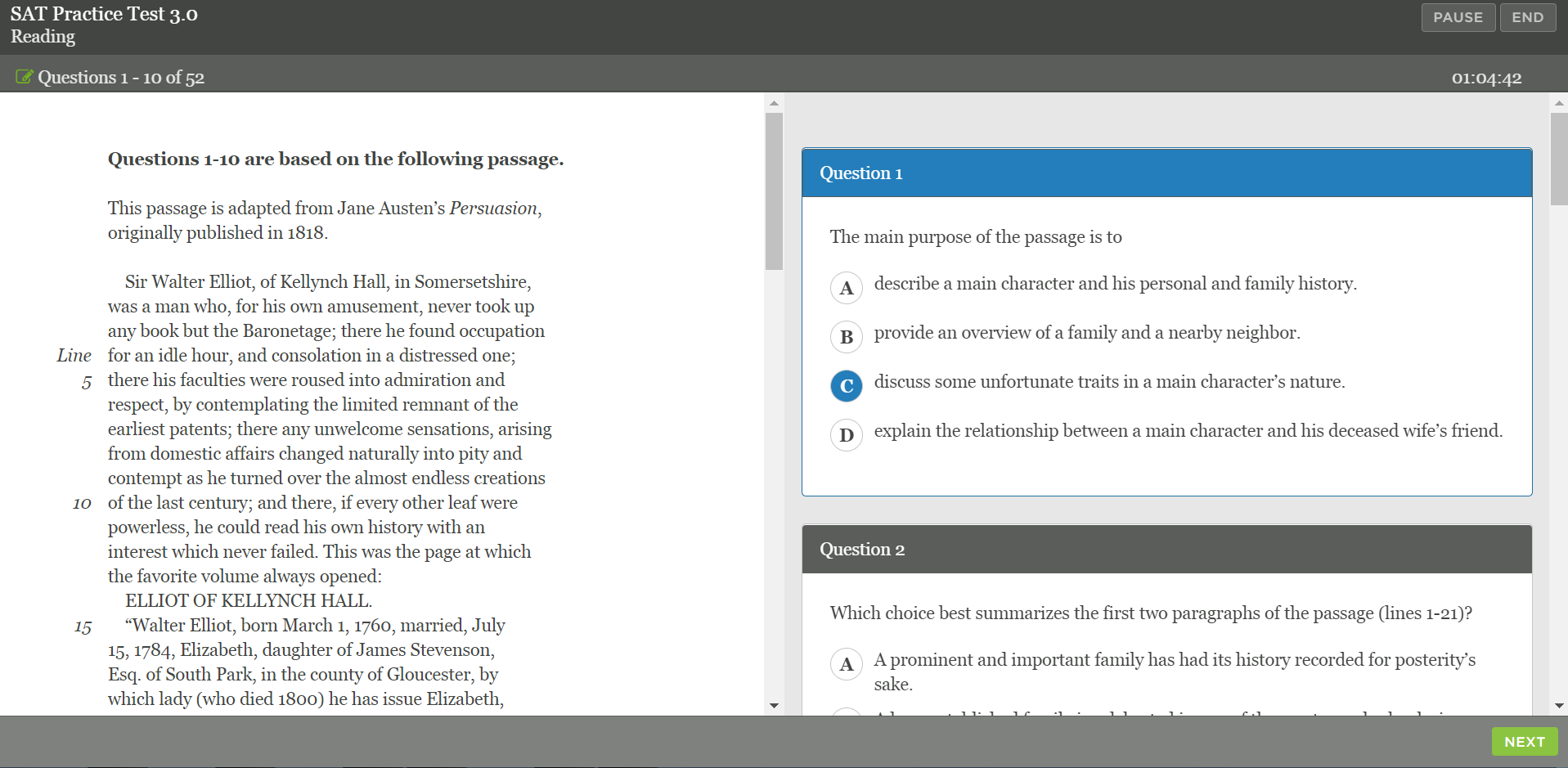 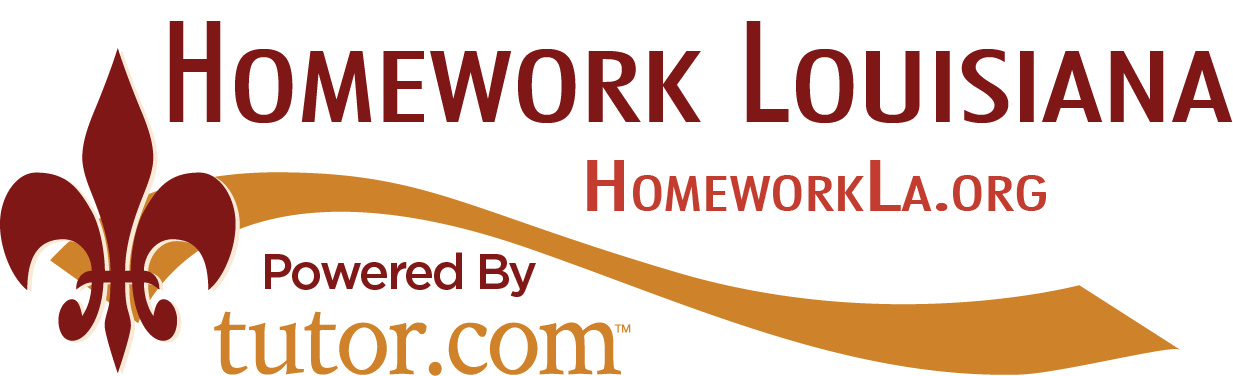 37
37
37
www.tutor.com/clientcarelib/la
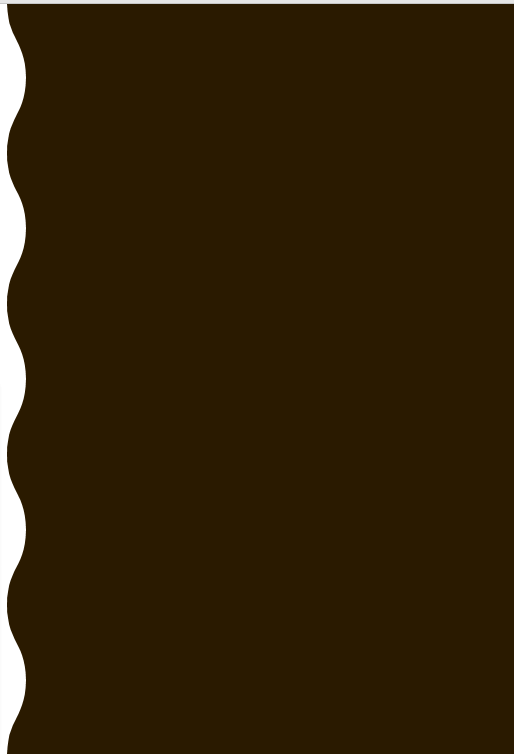 ACT Sections
sat Sections
3 Hours 50 Minutes 
45 Minutes: English
60 Minutes: Math
10 Minutes: Break
35 Minutes: Reading
35 Minutes: Science
5 Minutes: Break
40 Minutes: Essay
3 Hours 57 Minutes
55 Minutes: Reading
10 Minutes: Break
35 Minutes: Writing & Language
25 Minutes: Math – No Calc.
5 Minutes: Break
55 Minutes: Math – Calculator
2 Minutes: Break 
50 Minutes: Essay
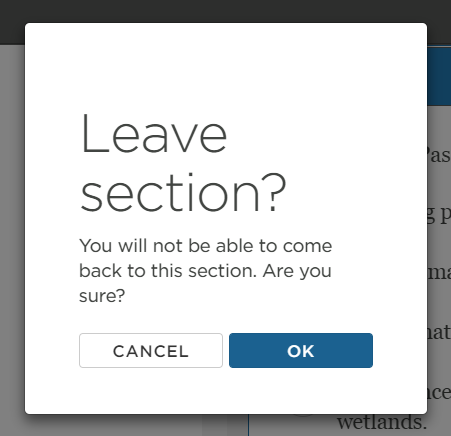 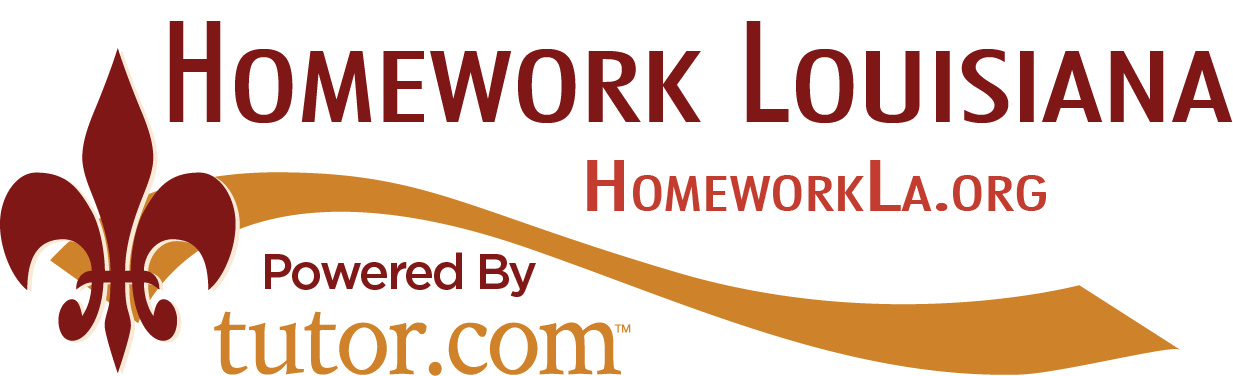 38
38
38
www.tutor.com/clientcarelib/la
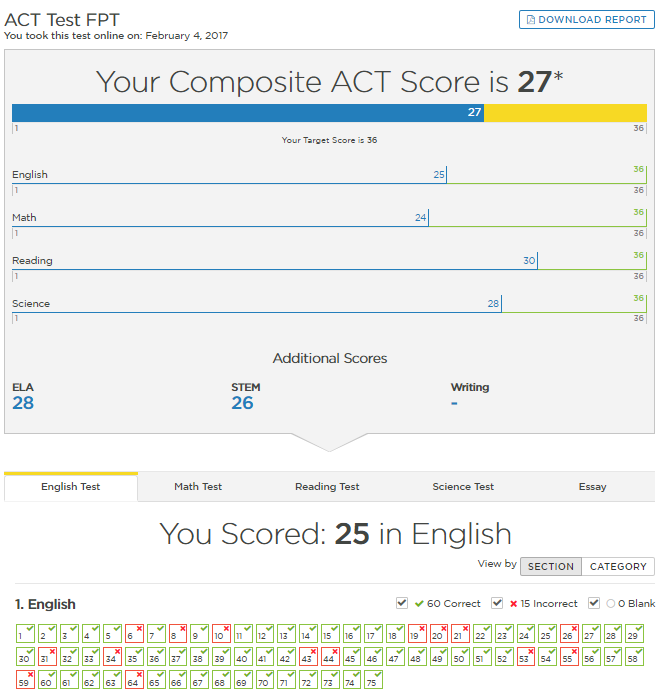 Patron Experience
Score Report Sections
Composite Score
Total
By Section
Compared to Target
Section Score
By Section
By Category
Drill Down Into Questions
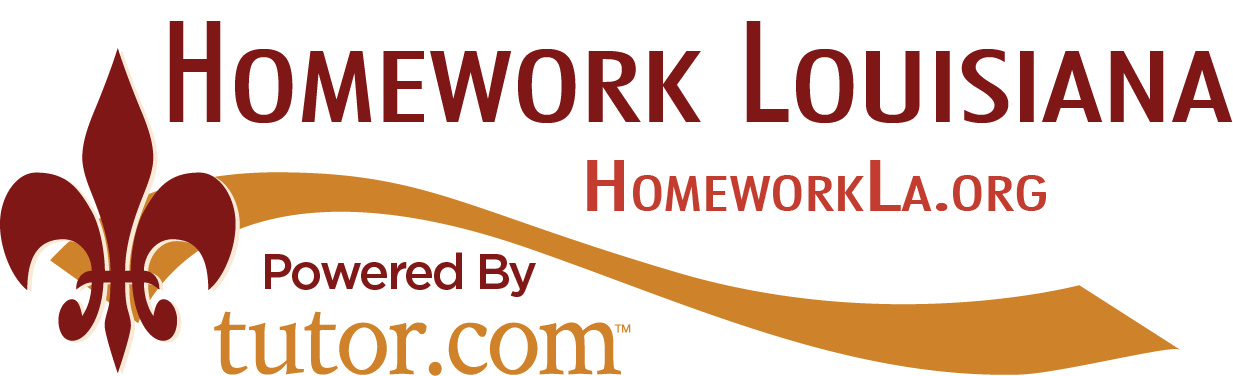 39
39
39
www.tutor.com/clientcarelib/la
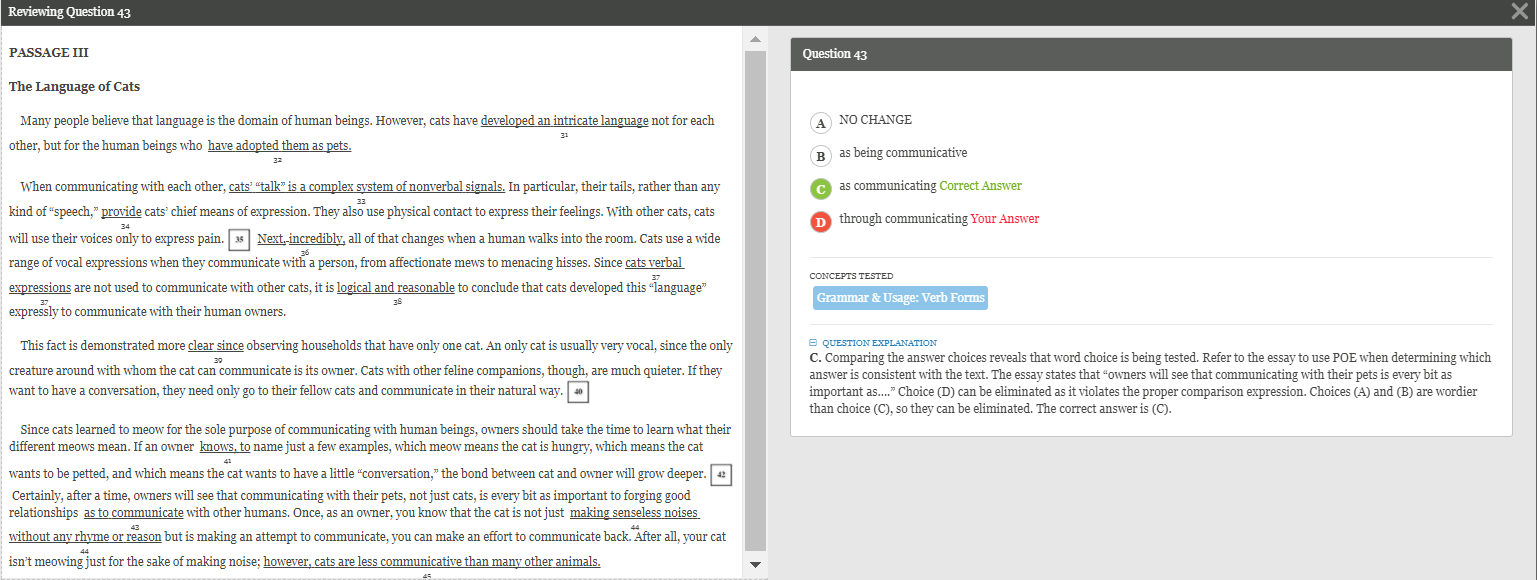 Patron Experience
Score Report: Next Steps
Question & Category
Correct Answer Shown
Explanation Given
Concept Categorized
Areas of Focus
Ordered by Priority
Click for Coursework
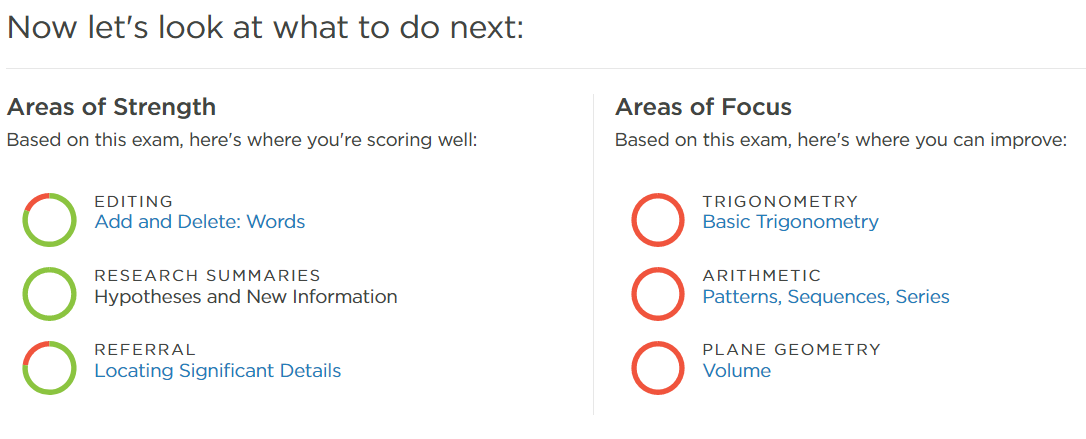 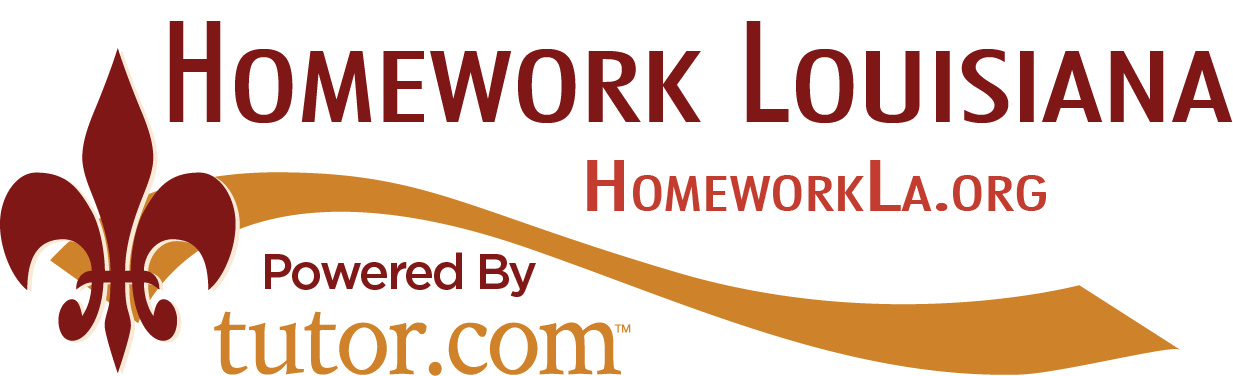 40
40
40
www.tutor.com/clientcarelib/la
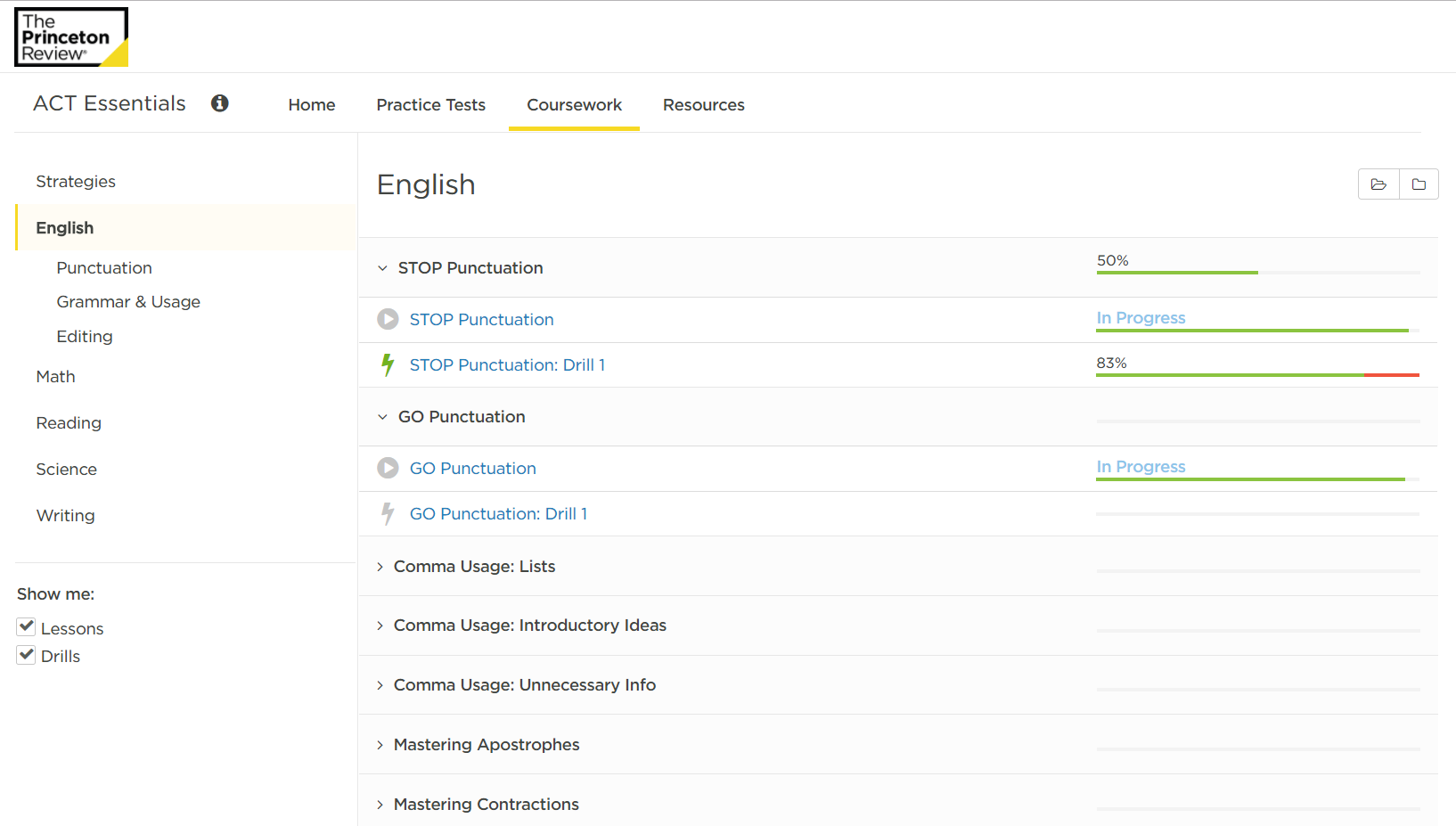 Progress through lessons
Patron Experience
Coursework Tab
By Section & Category
90 ACT Lessons
90 SAT Lessons
Video & Drill for Each
Videos & Drills
Tutor.com Browser Tab
Connect With a Tutor
Flip Back to Tutor.com tab in your browser for help from an on-demand, subject-matter expert if you don’t understand any questions or concepts from the video lessons or practice drills.
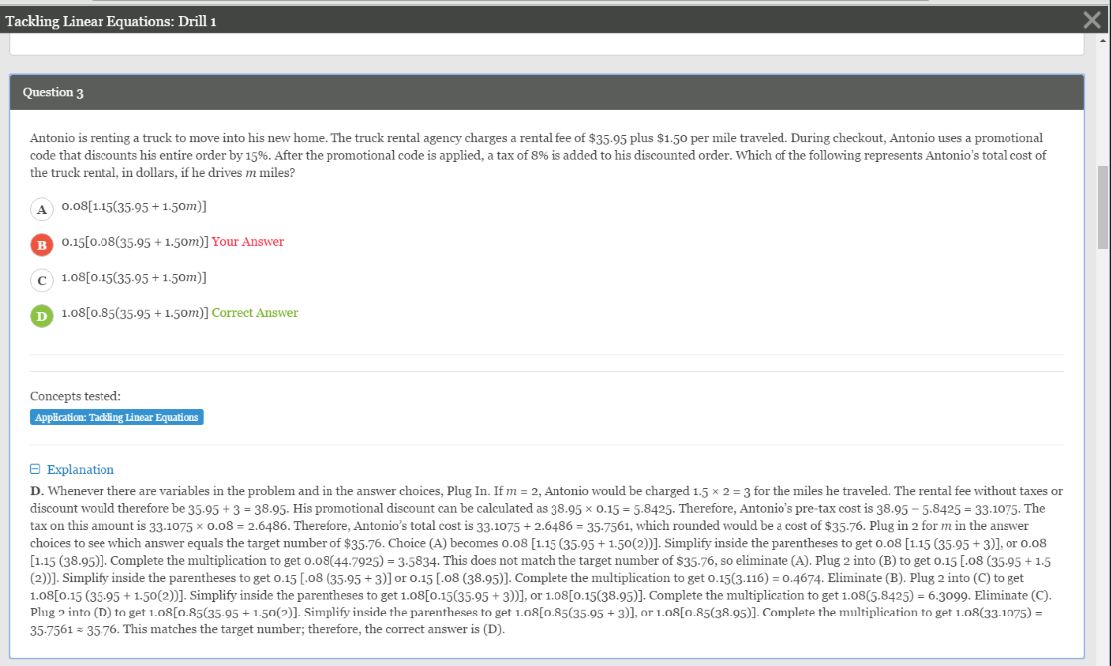 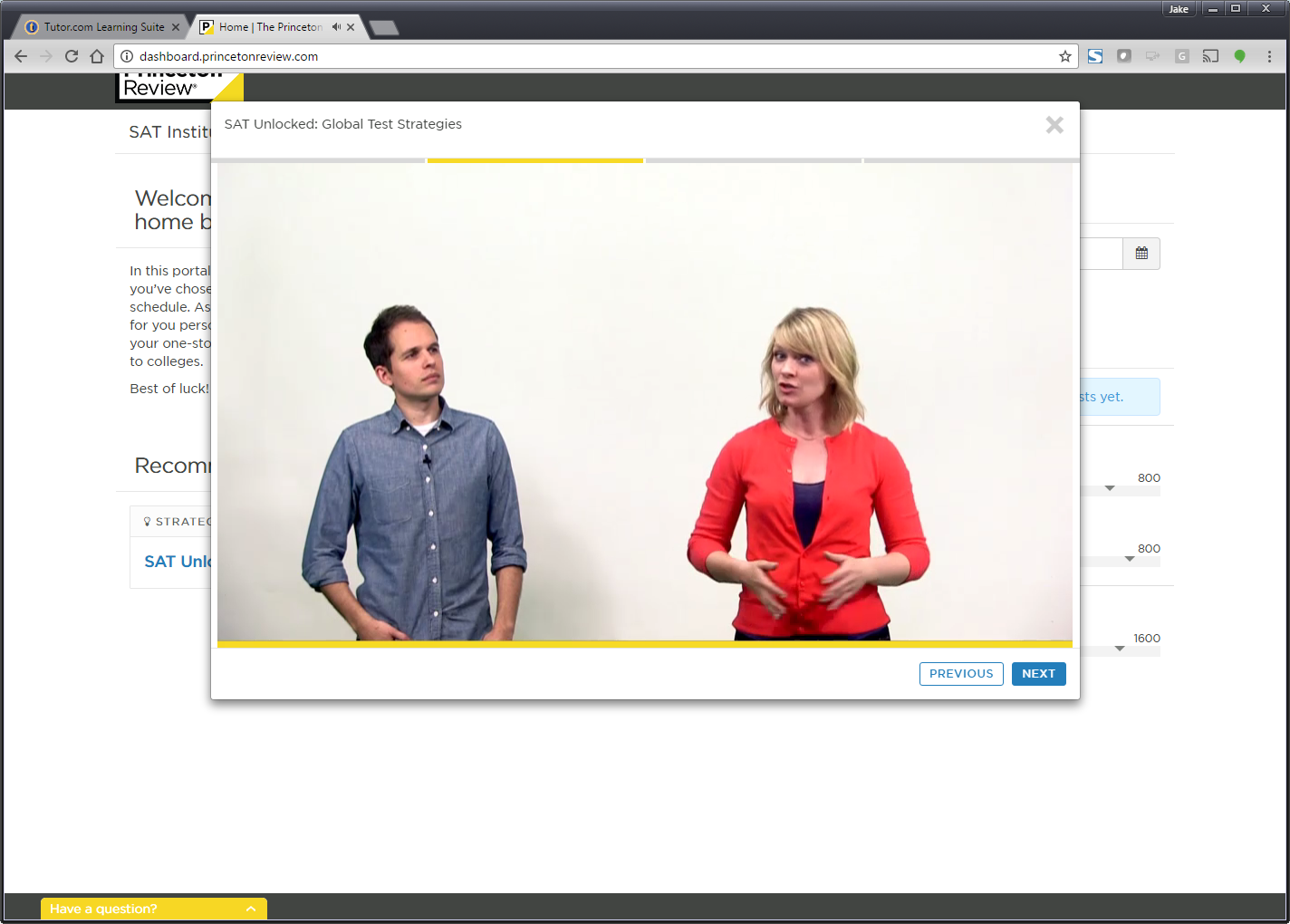 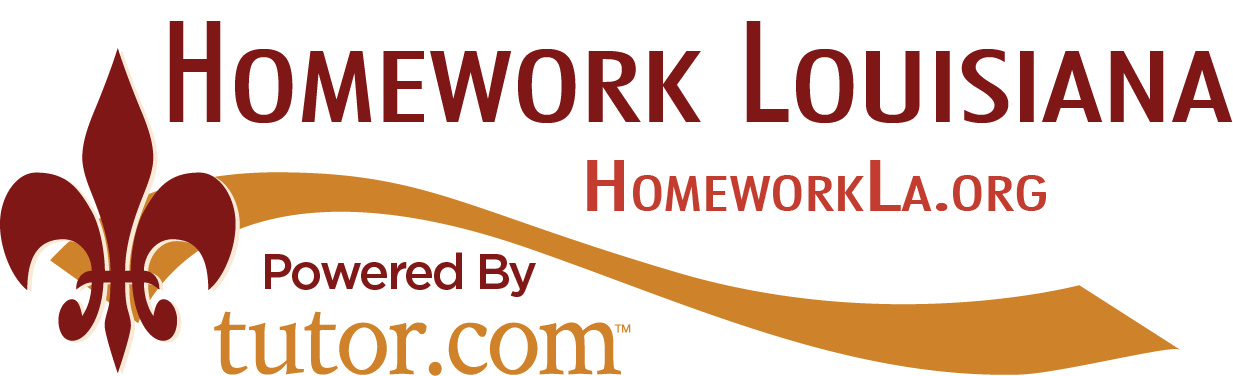 Tutor.com Tab in Browser
41
41
41
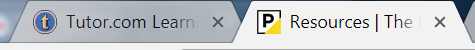 www.tutor.com/clientcarelib/la
Patron Experience
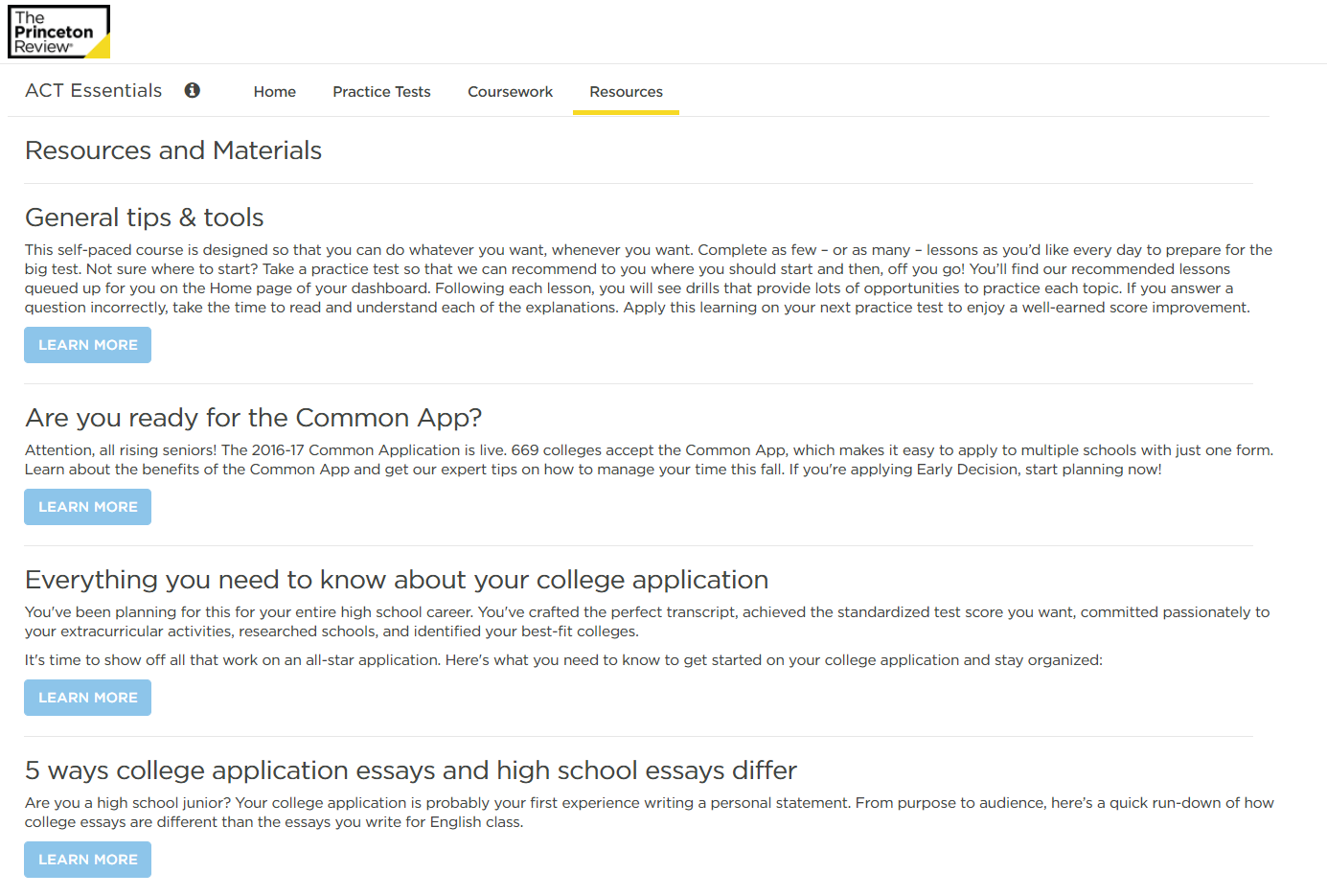 Resources Tab
The Common App
Applications
Writing Your Essays
Choosing Your School
Choosing Your Major
Financial Aid
Test Strategies
GPA & High School Classes
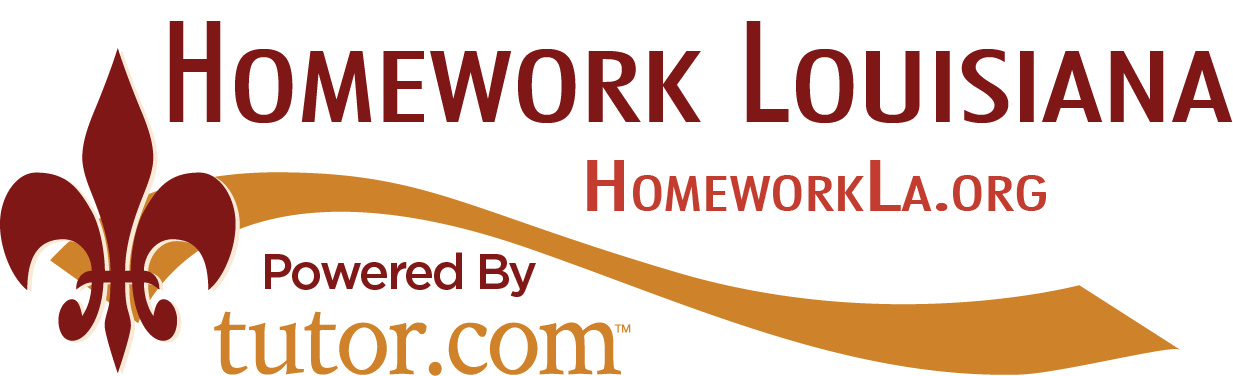 42
42
42
www.tutor.com/clientcarelib/la
Questions?
Next Up: Promotion
Client Resource Center
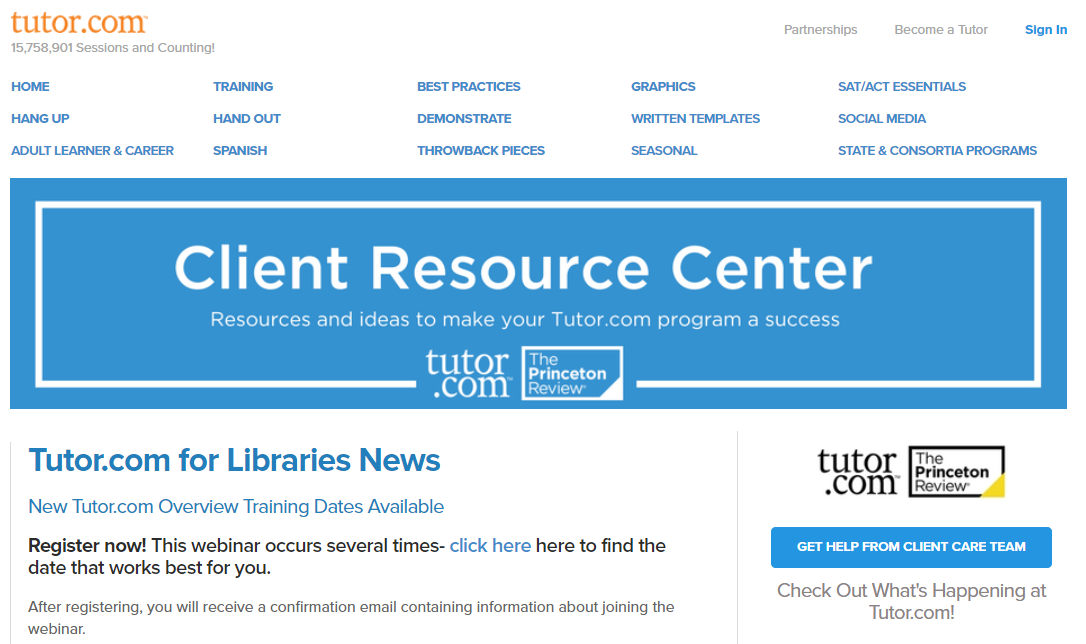 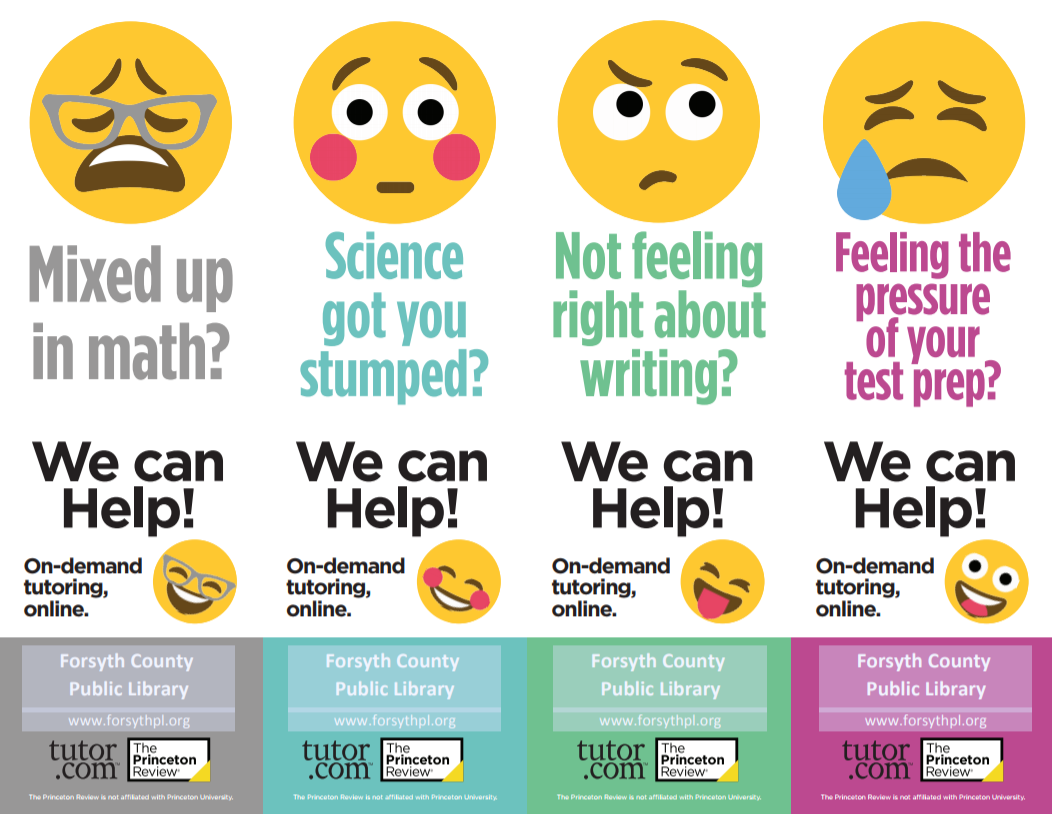 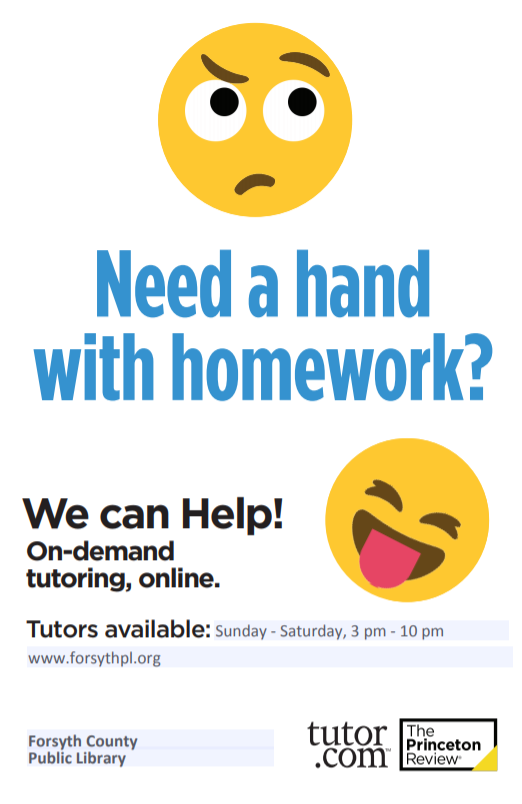 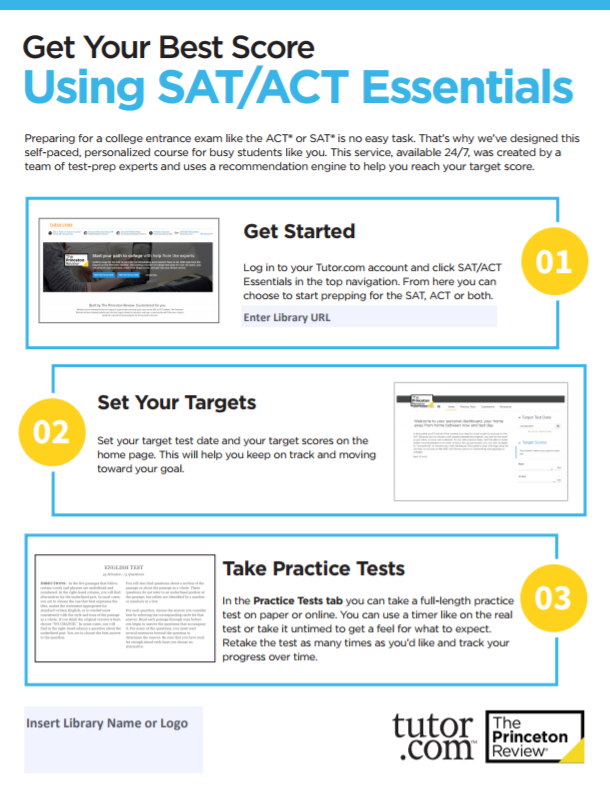 FLI: For Librarians’ Information
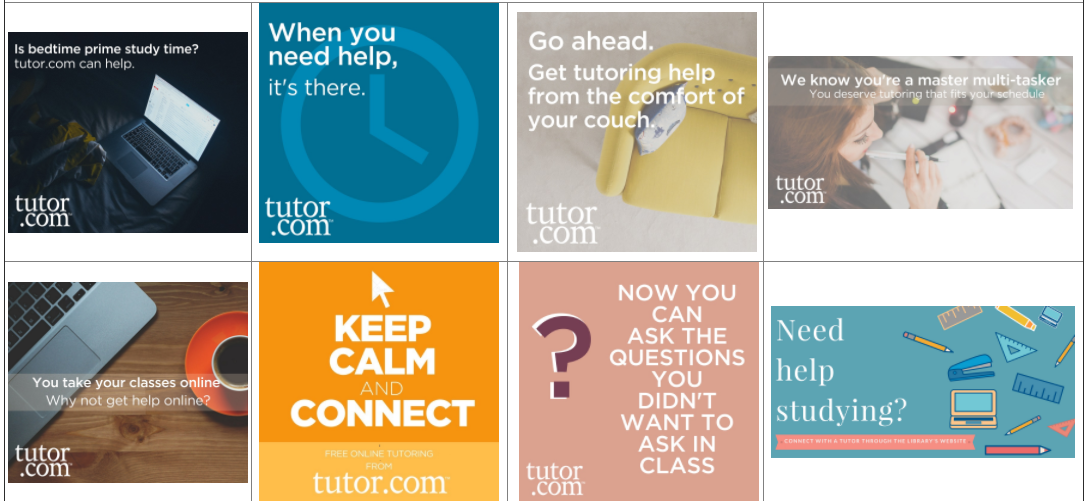 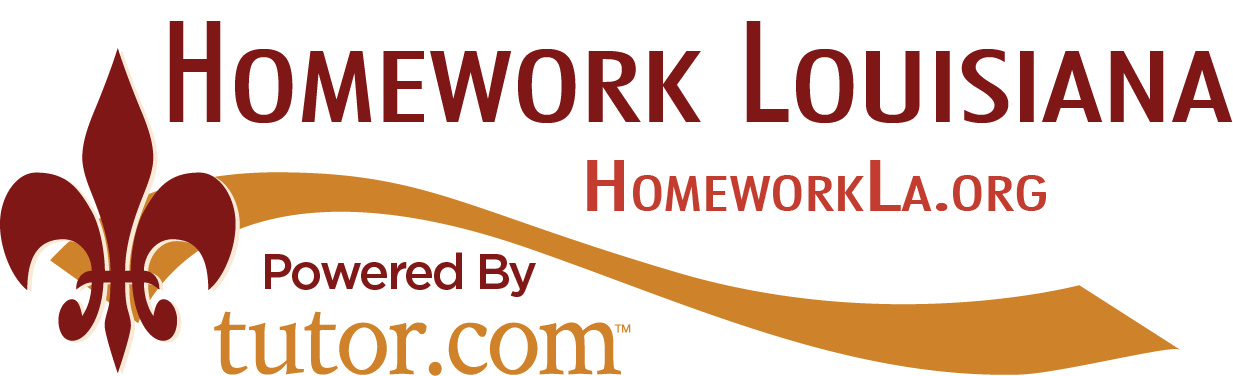 44
www.tutor.com/clientcarelib/la
[Speaker Notes: Hello and welcome. My name is Alexis Bauserman and I lead the college counseling team at The Princeton Review. We work directly with high school students as they research, plan for and apply to college. I am excited to be talking with you this afternoon. Let me start by sharing a bit of my background. I am an educator at heart and I truly love working with students as they navigate the transition from high school to college. For many students, this transition is a big part of their larger transition to adulthood and independence. For that reason, it’s a both a challenging time for families and a really exciting time. I started my career working in the admission office of a selective liberal arts college. I traveled around the country, visiting high schools and recruiting talented students. I then read their applications and helped make admission decisions as part of the Decision Committee. I later moved to “the other side of the desk,” as we say in the admission world, to work a college counselor at a private high school in Austin, TX, which is where I now reside. I have both an MBA and a Masters of Public Affairs from the University of Texas and chose this specific combination of degrees because of my belief that collaboration between business and government is one of the most exciting ways to create scalable solutions in education. That is exactly what I spend my days doing at TPR and I count myself lucky to be able to serve students every day.

Given my audience today, I also wanted to share that I am an avid reader with great respect for the important work you do!
But, more to the point, 
Today, I am here to provide an overview of the college admission process and offer some insight into how you might serve patrons who are navigating this process.]
www.tutor.com/clientcarelib/la
FLI: For Librarians’ Information
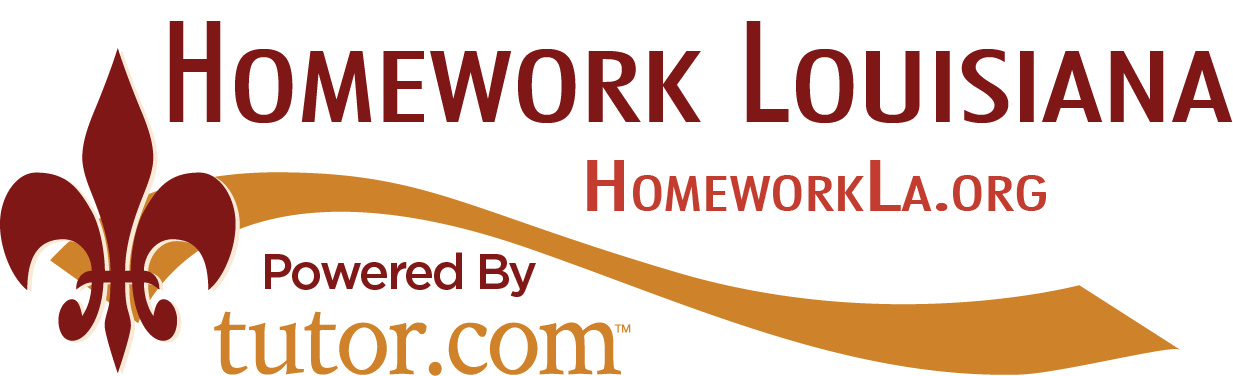 45
www.tutor.com/clientcarelib/la
www.tutor.com/clientcarelib/la
FLI: For Librarians’ Information
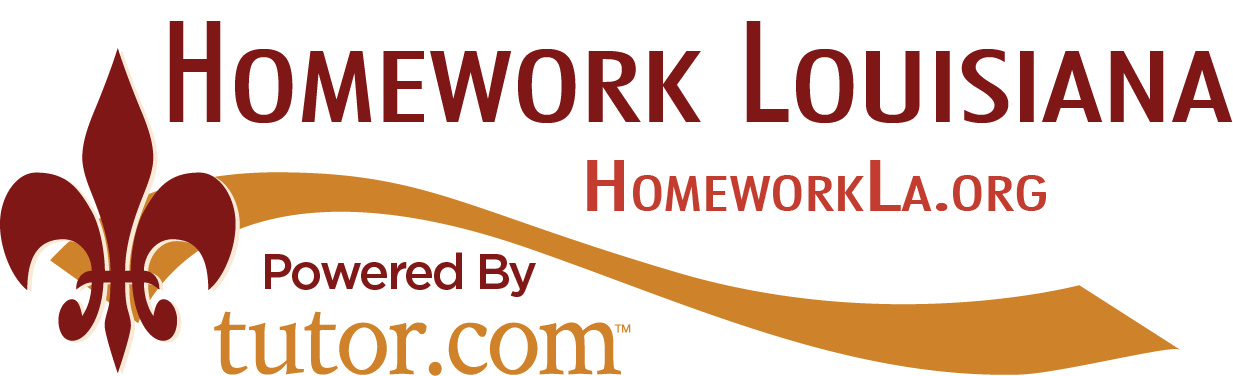 46
www.tutor.com/clientcarelib/la
www.tutor.com/clientcarelib/la
FLI: For Librarians’ Information
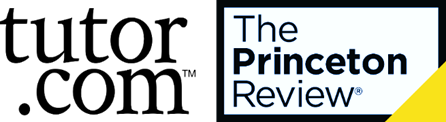 47
www.tutor.com/clientcarelib/la
Client Care Team
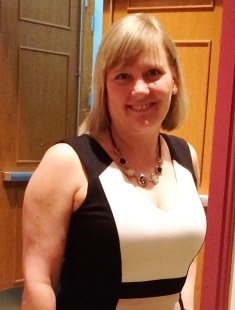 Questions?
Susan Del Rosario
Susan.DelRosario@tutor.com
(920) 327-2859
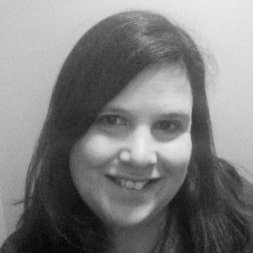 Joann Claspill	
Client Services Manager
Joann.Claspill@tutor.com
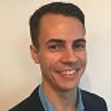 Dave Wills
Director, Library Partners
David.wills@tutor.com